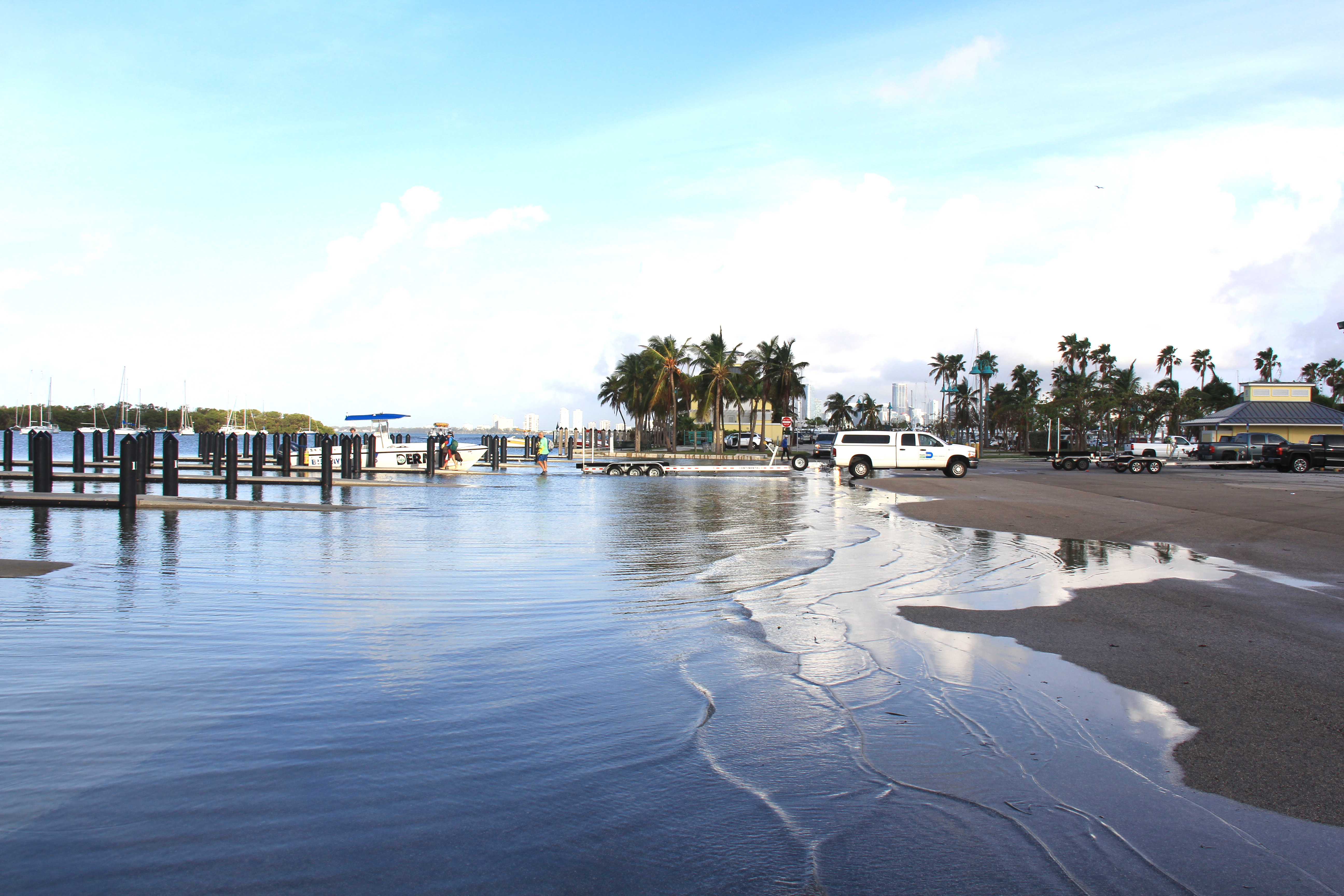 Accelerated sea level changes along the United States East Coast during 2010-2015

Ricardo Domingues1,2
Gustavo Goni2
Molly Baringer2
Denis Volkov1,2
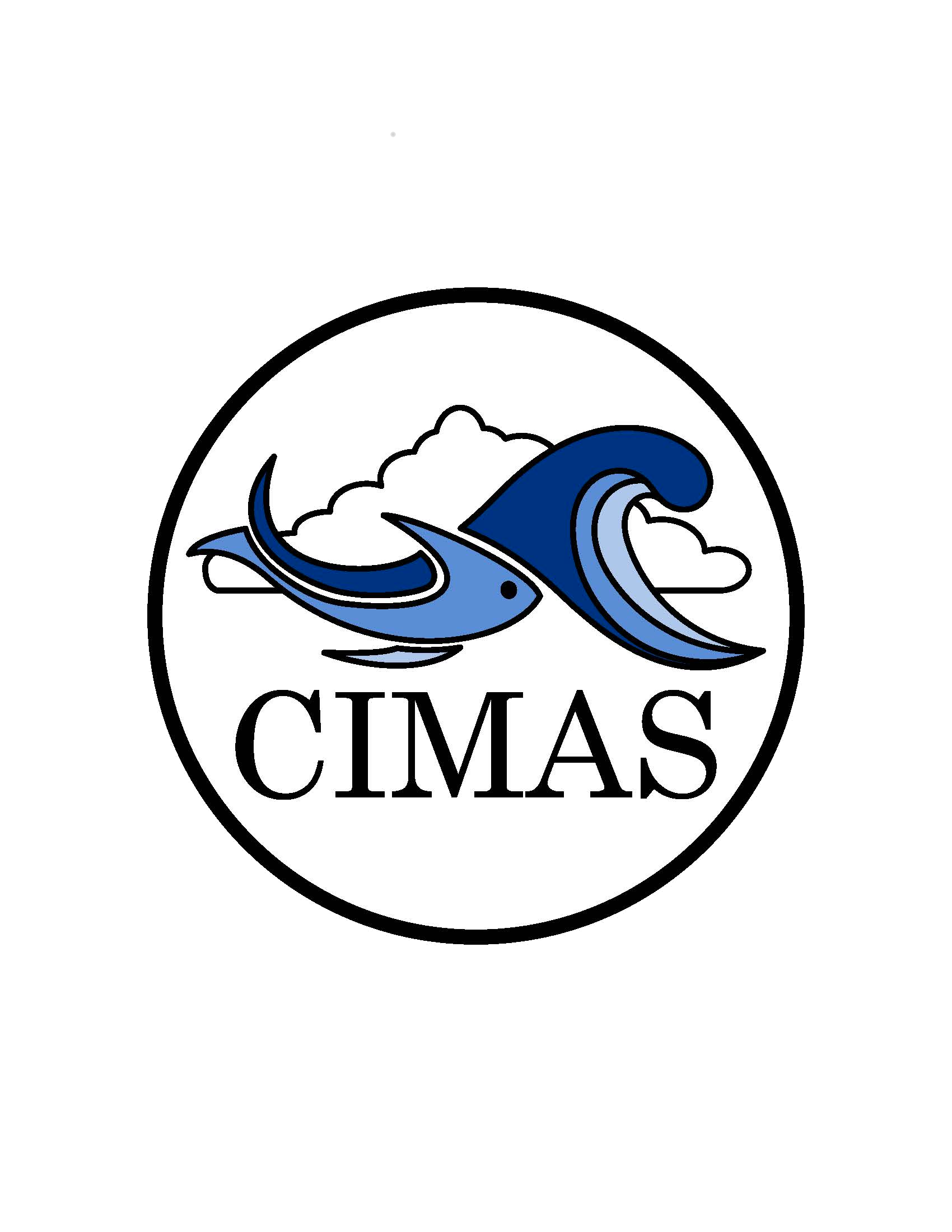 1 University of Miami, Cooperative Institute for Marine and Atmospheric Studies - CIMAS, Miami, Florida, USA

2 NOAA Atlantic Oceanographic and Meteorological Laboratory - AOML, Miami, Florida, USA
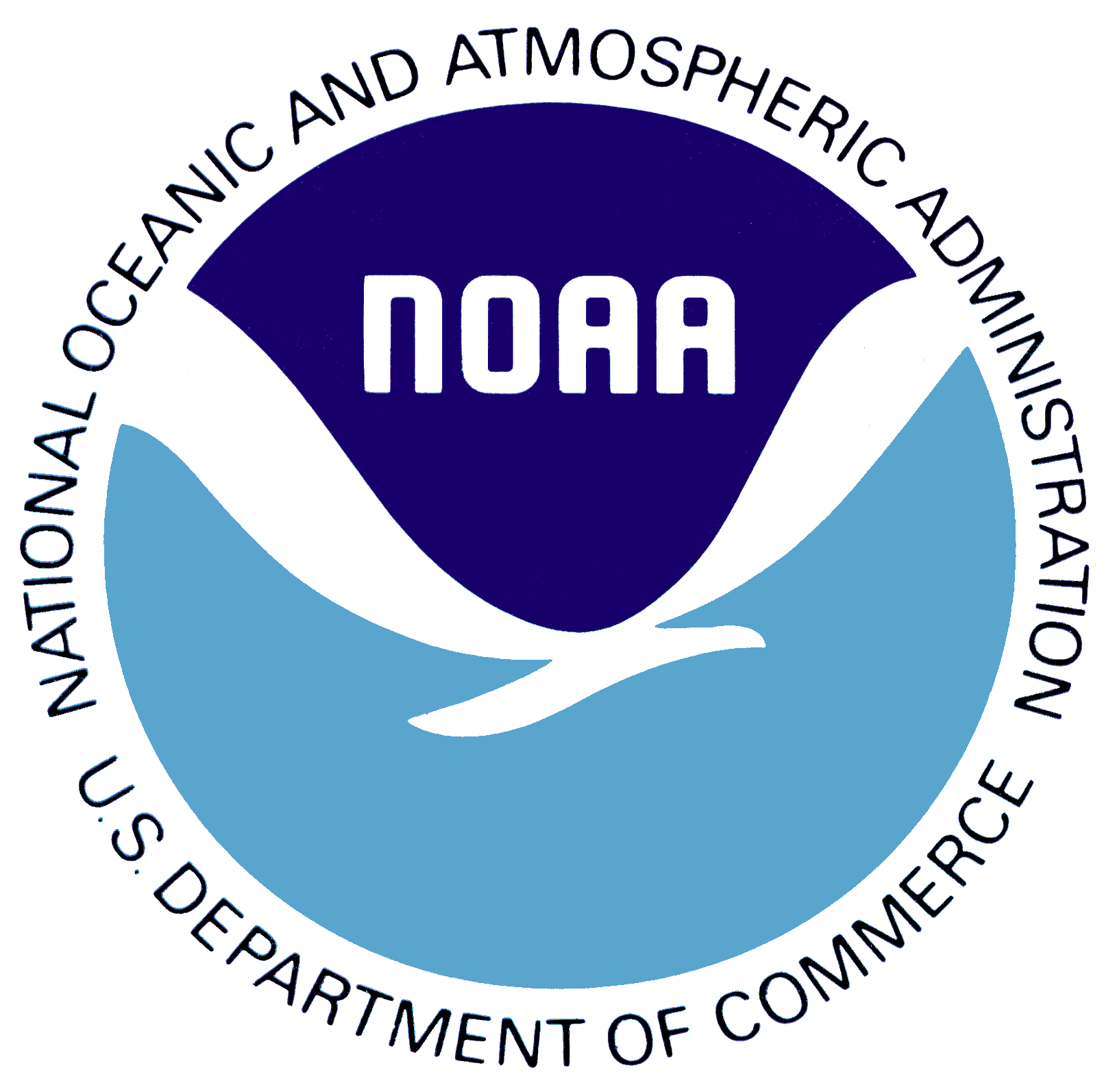 Ricardo.Domingues@noaa.gov
Photo by  Grant Rawson (NOAA/AOML)
High-tide Nuisance Flooding Events at the U.S. East Coast
Monthly sea-level observed in Miami
(NOAA/NOS Virginia Key Tide Gauge)
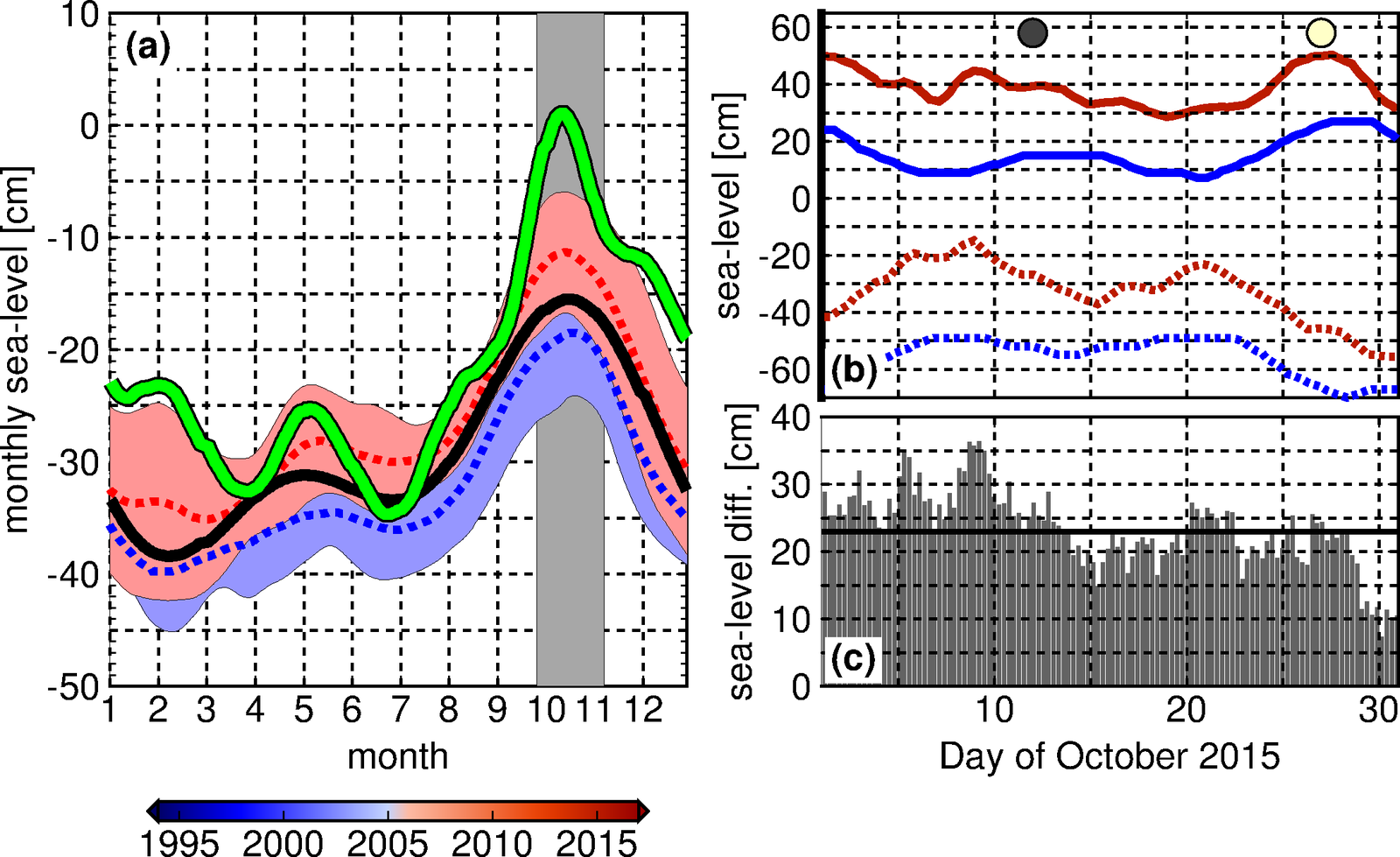 Miami: September-October 2015
2015
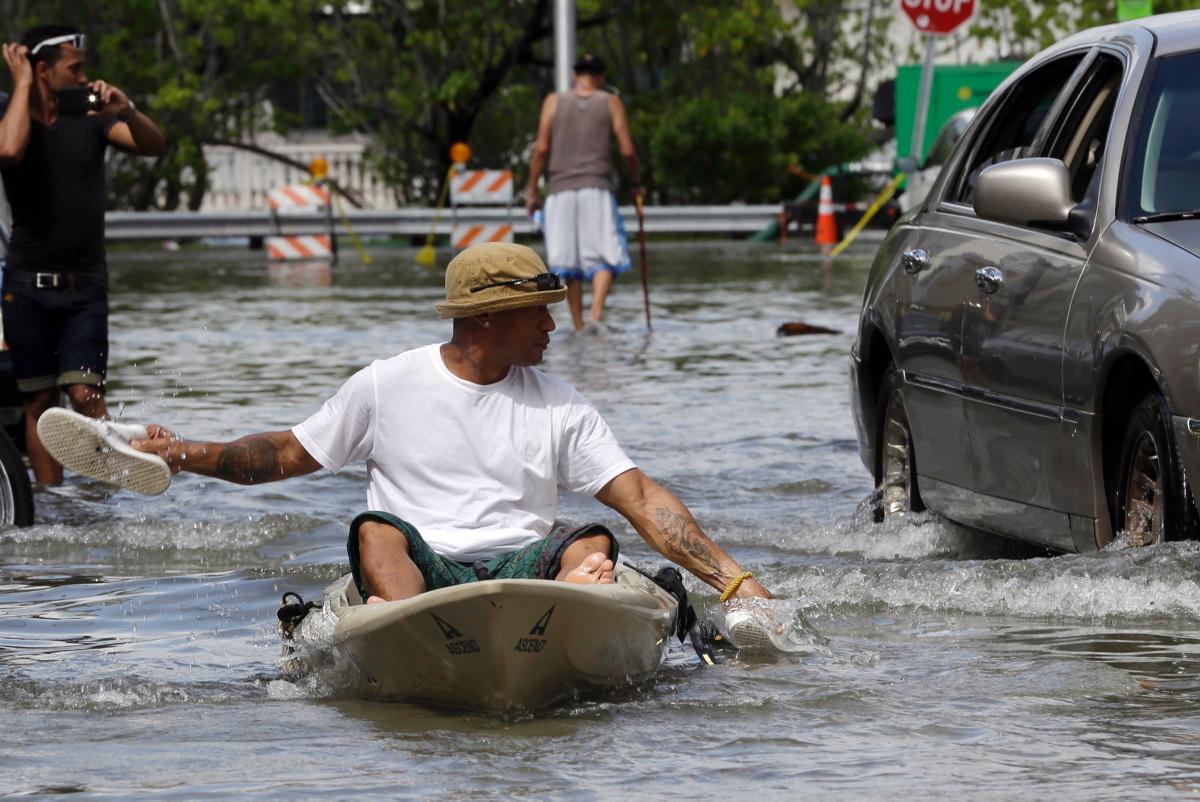 2006-2017
King Tides
Astronomical tides
1995-2005
source: New York Times
J    F   M  A  M  J    J    A   S   O   N   D
Sea Level Changes Along the U.S. East Coast
Satellite Altimetry (1992-2015)
Tide Gauges (1985-2015)
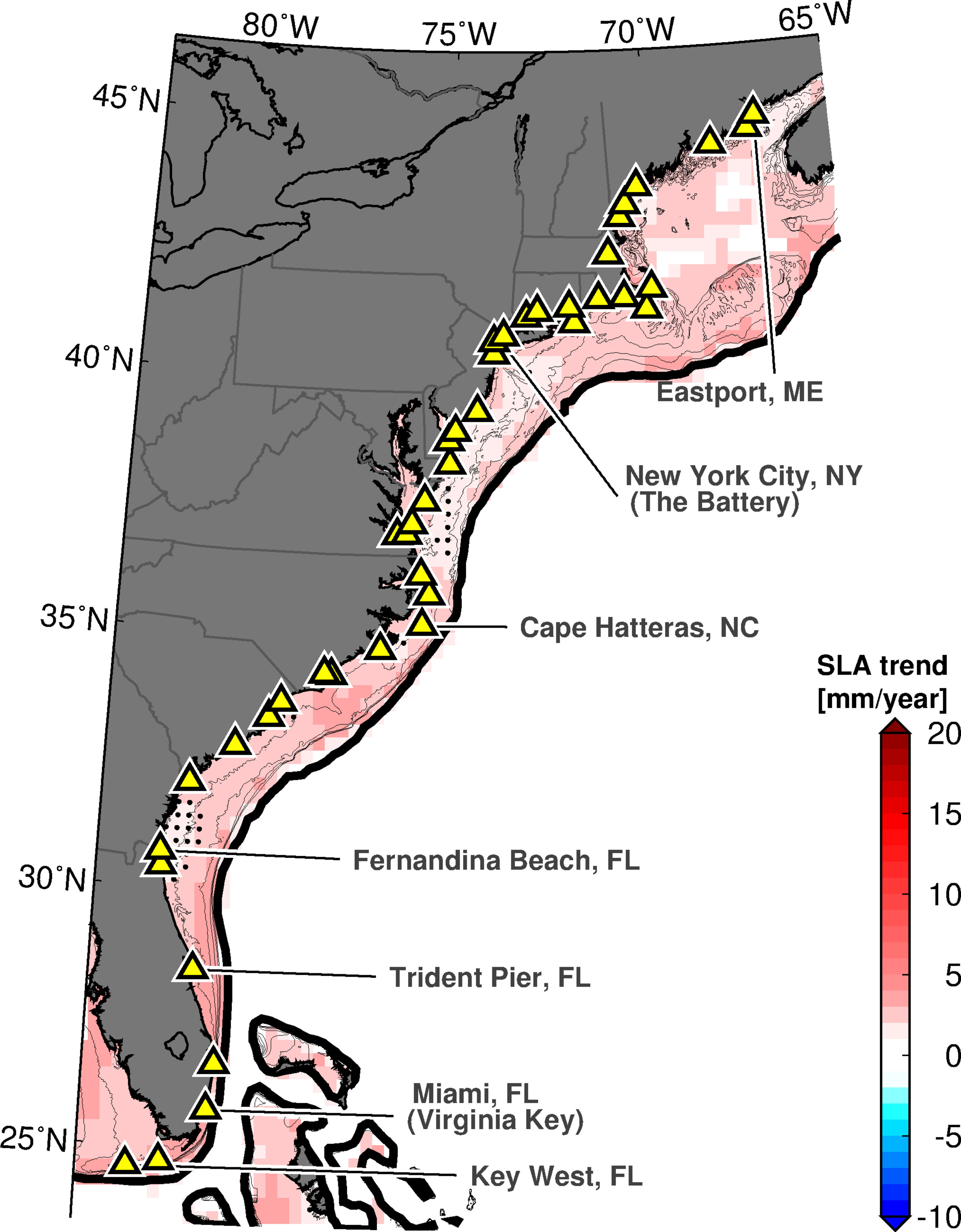 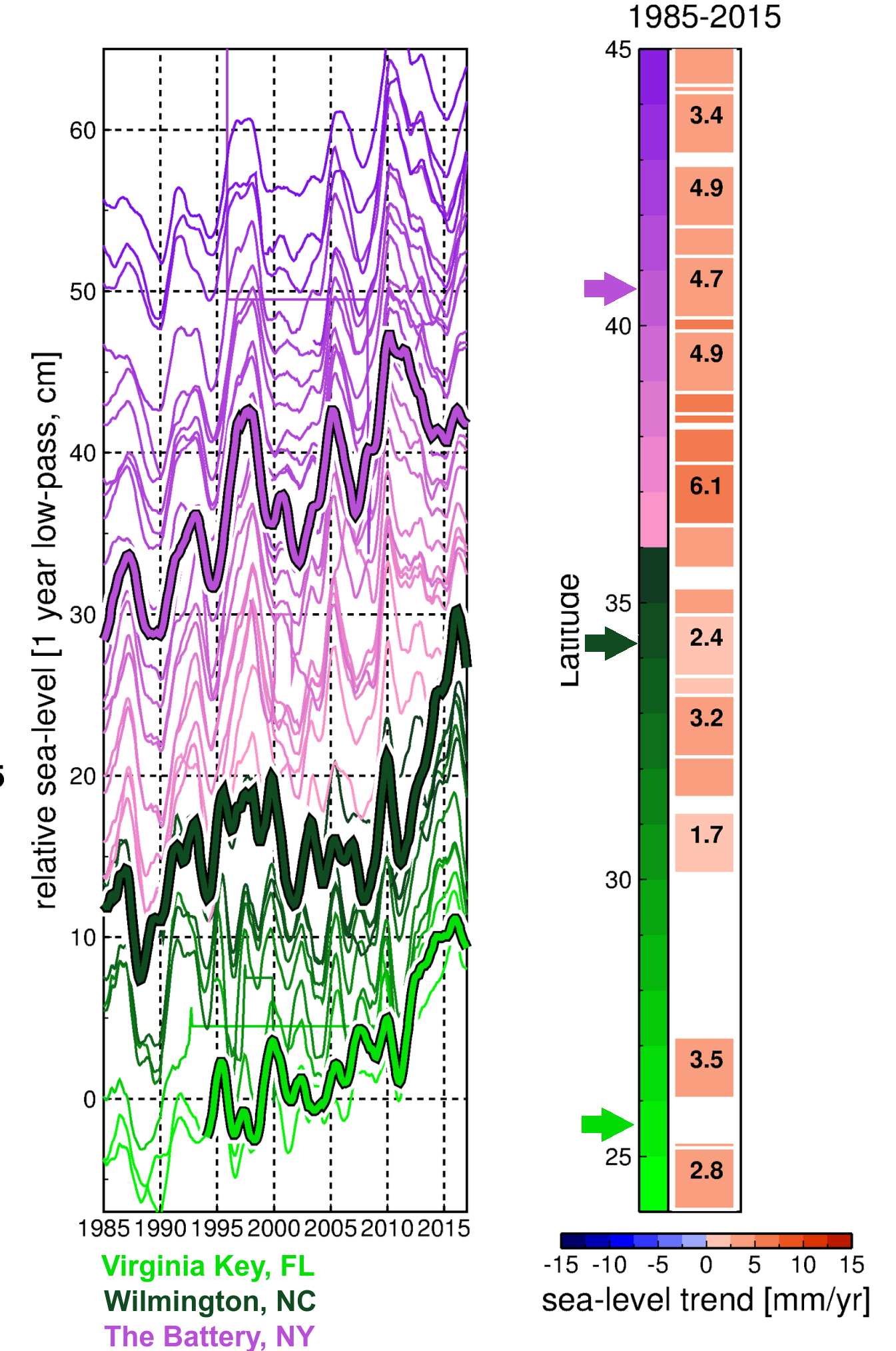 NOAA/NOS Tide Gauges
Sea Level Changes Along the U.S. East Coast
Satellite Altimetry (2010-2015)
Tide Gauges (2010-2015)
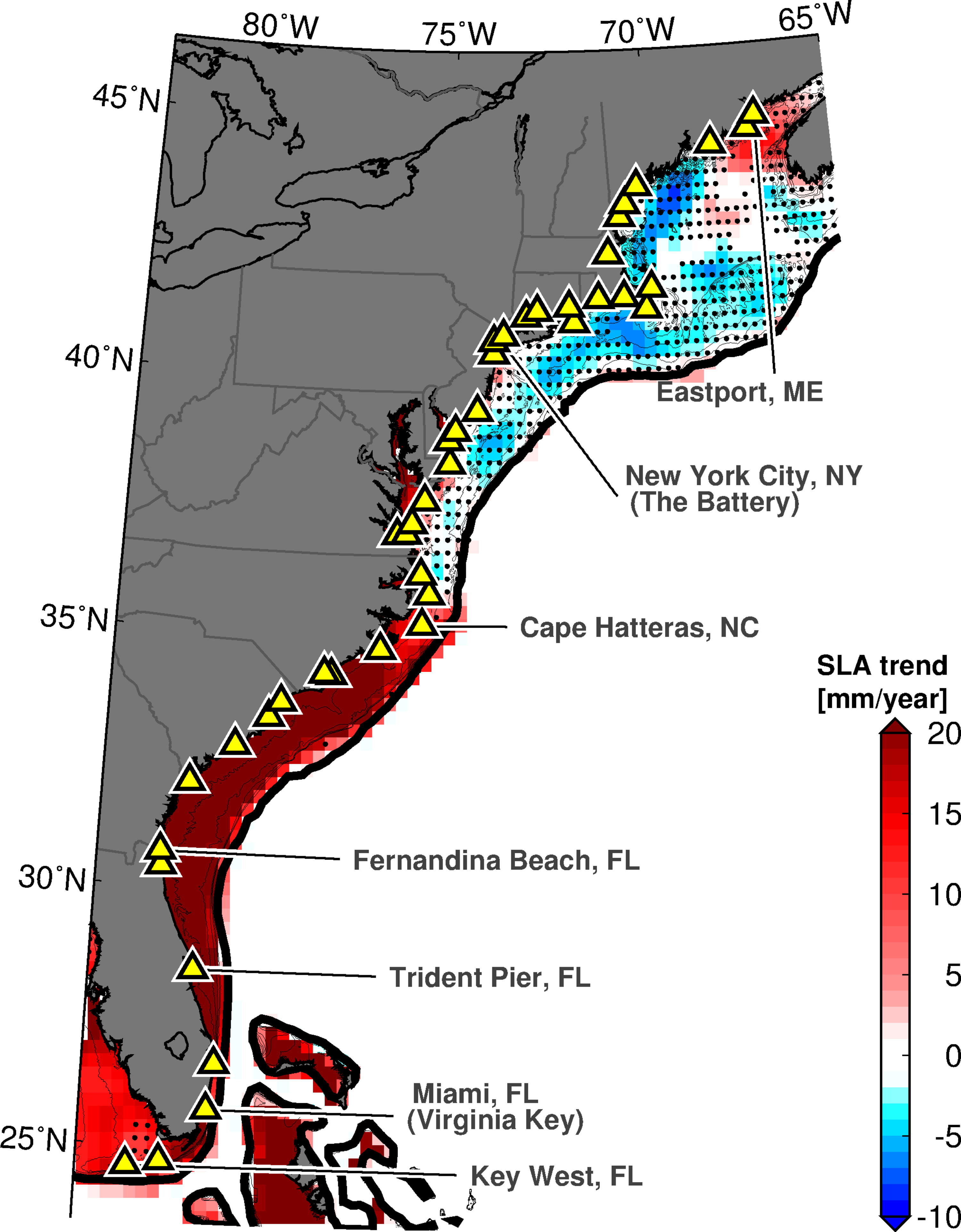 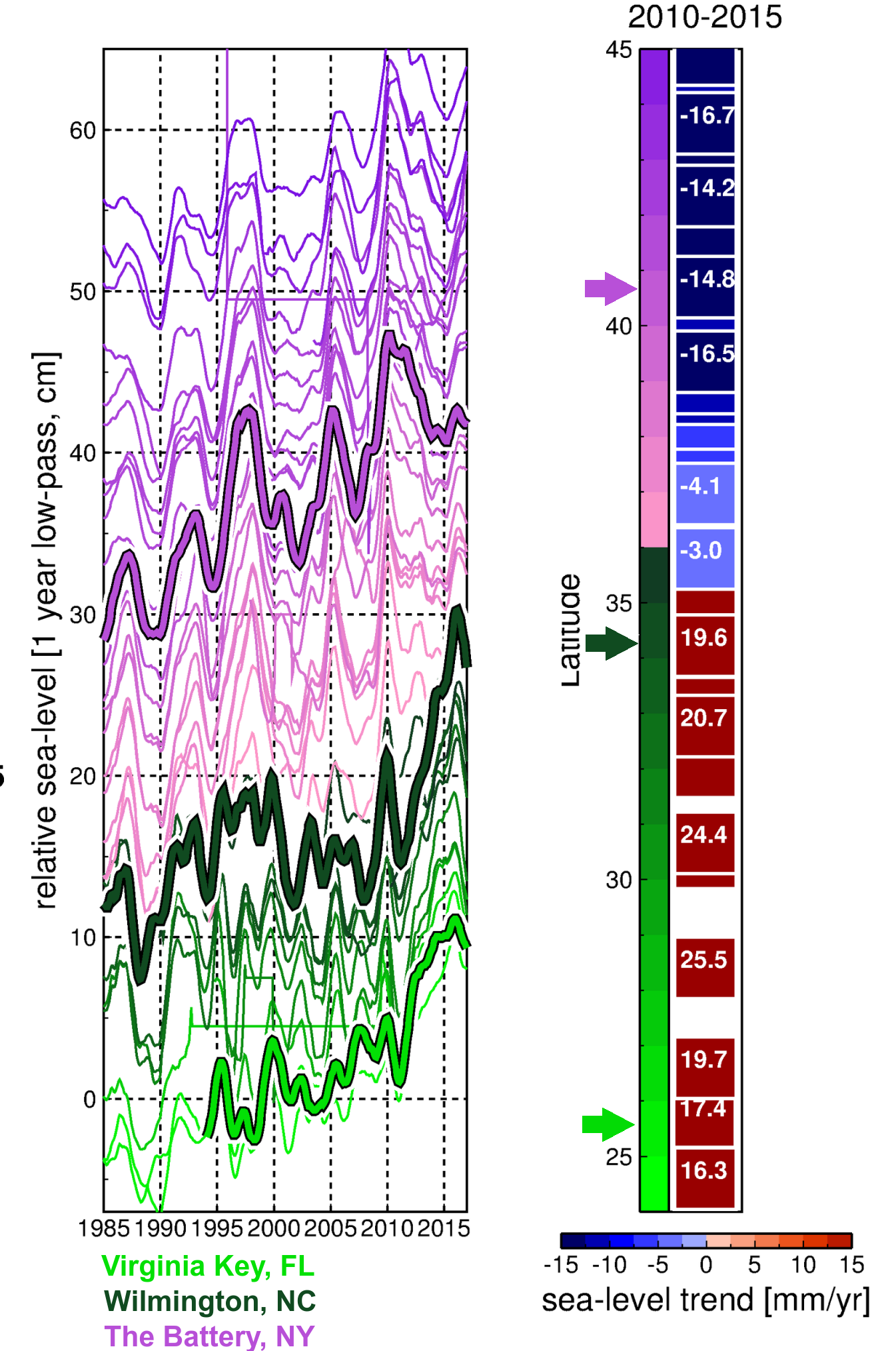 NOAA/NOS Tide Gauges
Sea Level Changes Along the U.S. East Coast
Satellite Altimetry (2010-2015)
Tide Gauges (2010-2015)
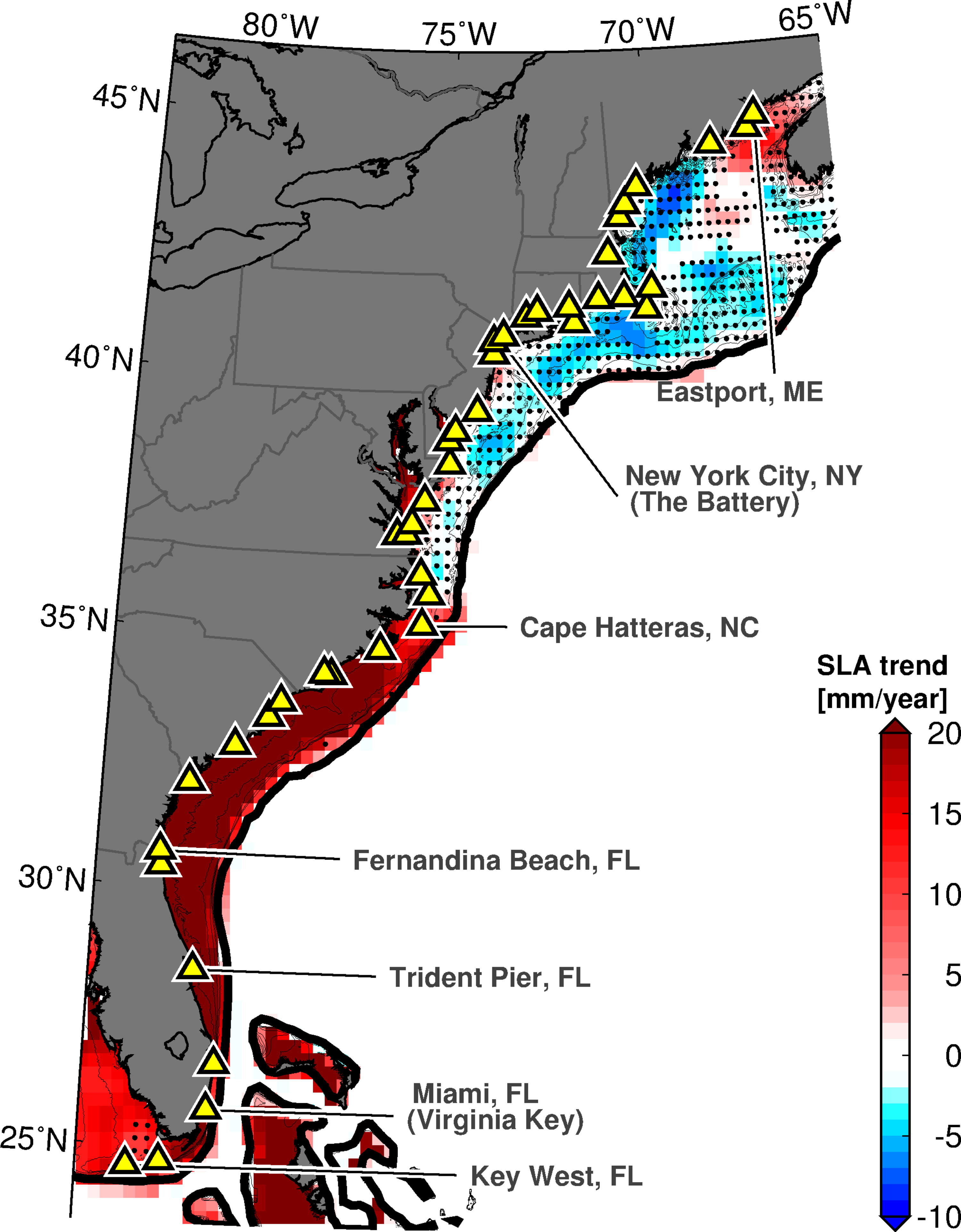 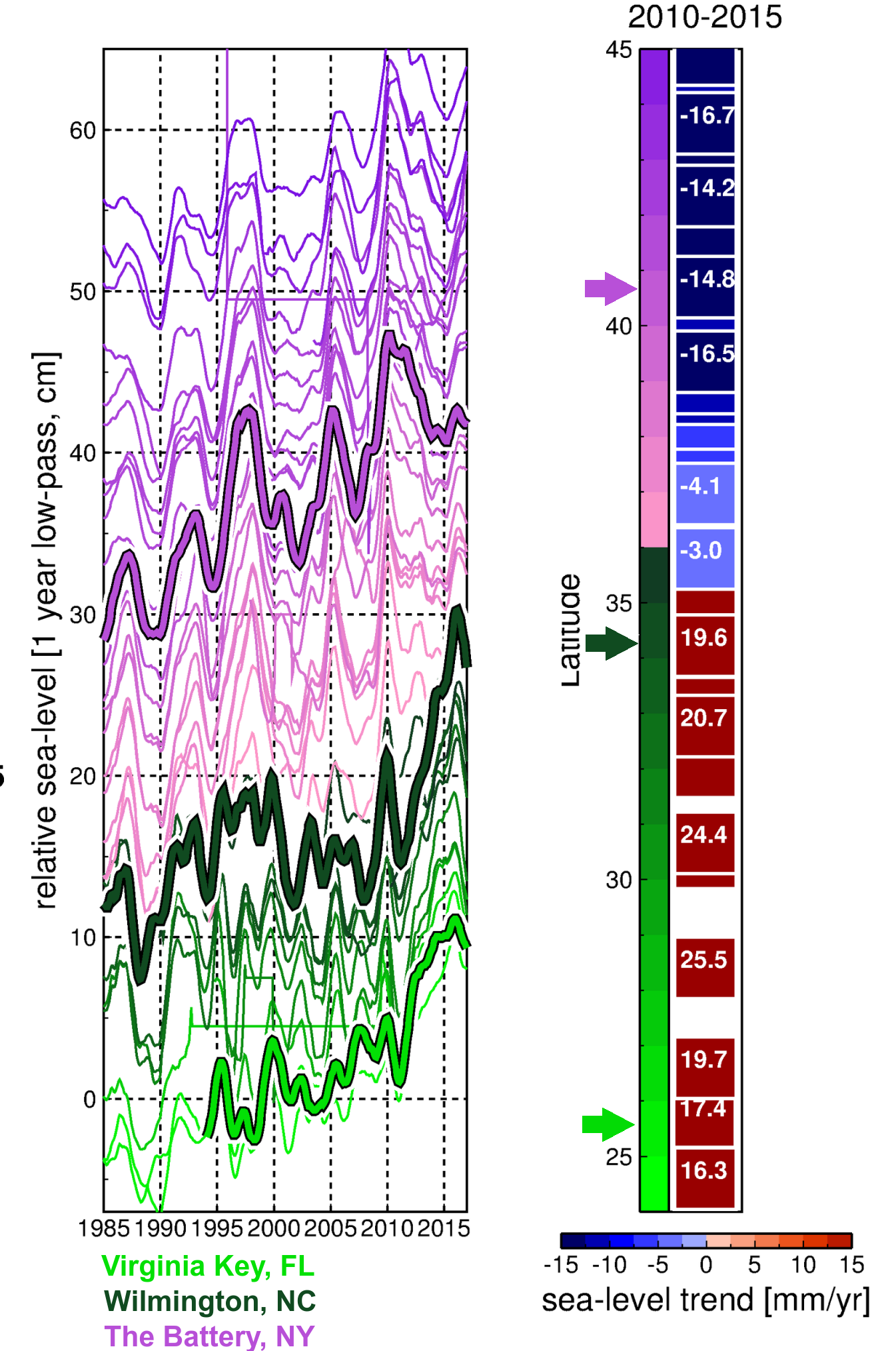 During 2010-2015, sea level has increased in average by ~12 cm along the Southeast U.S. coast; twice the global sea level rise average of ~6 cm during the last two decades (e.g. Cazenave et al., 2014)
NOAA/NOS Tide Gauges
Sea Level Changes Along the U.S. East Coast
Satellite Altimetry (2010-2015)
Tide Gauges (2010-2015)
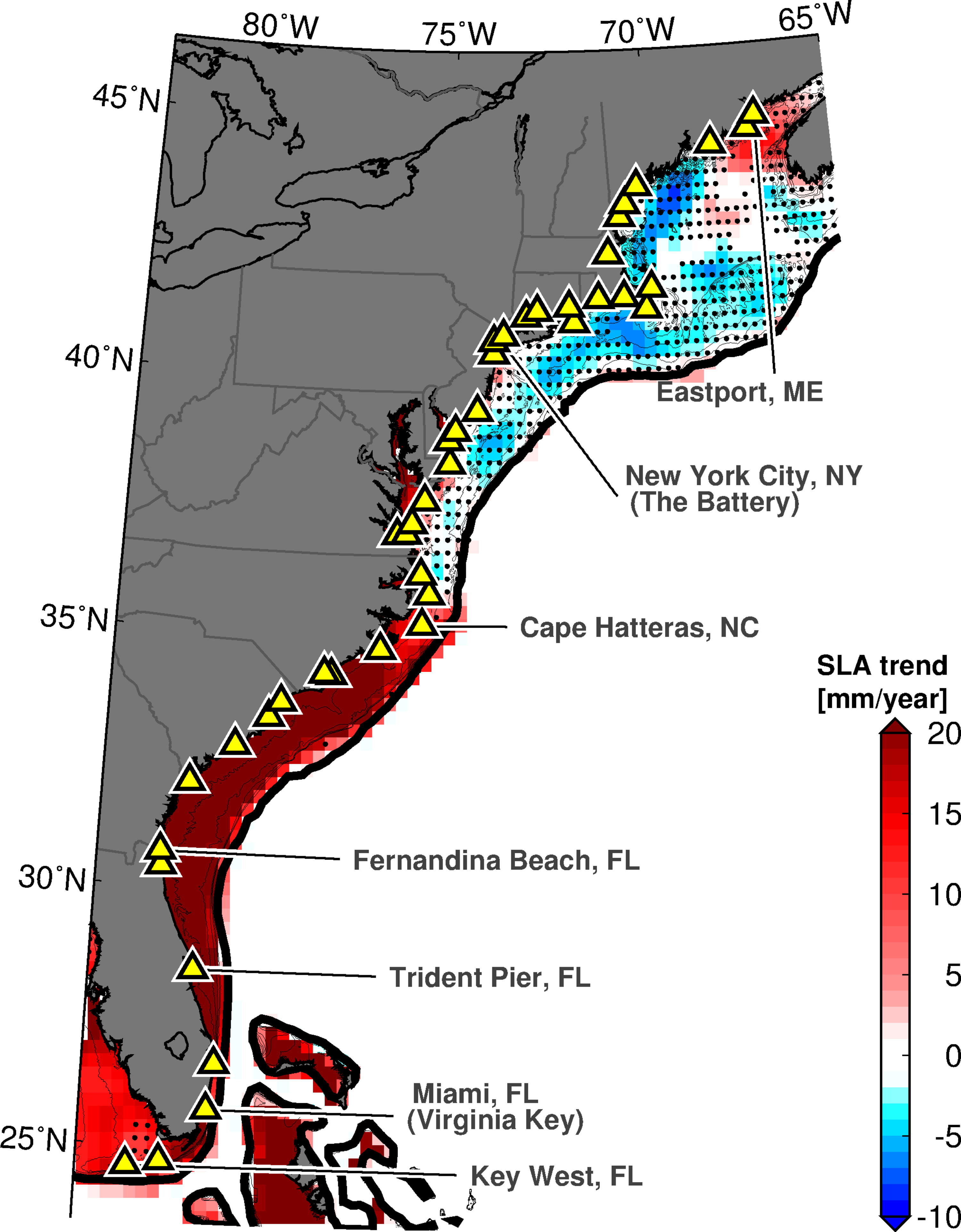 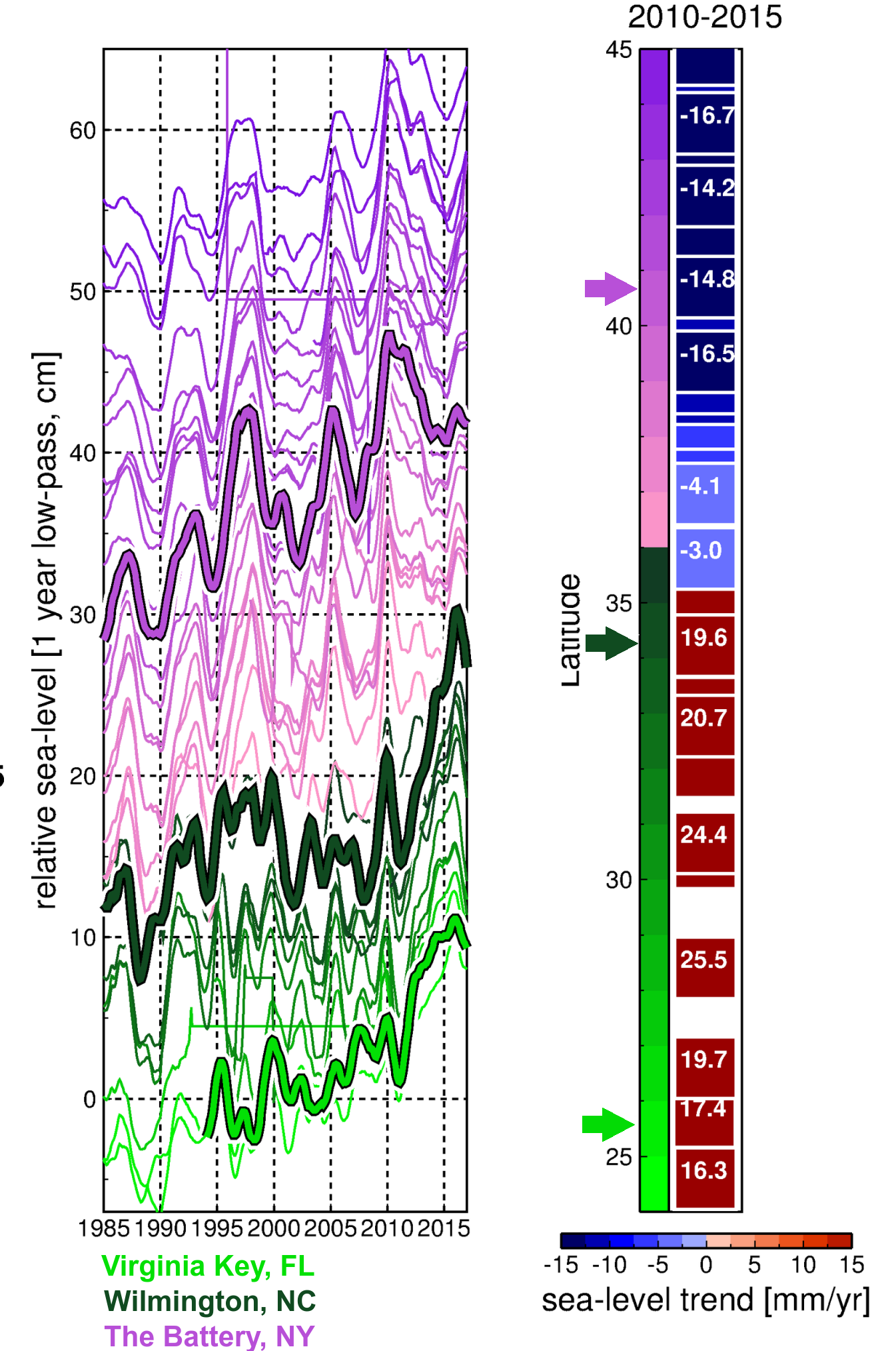 Valle-Levinson et al., (2017) attributed these accelerated changes in sea level to changes in atmospheric conditions associated with the NAO and ENSO
NOAA/NOS Tide Gauges
Changes in Atmospheric Conditions During 2010-2015
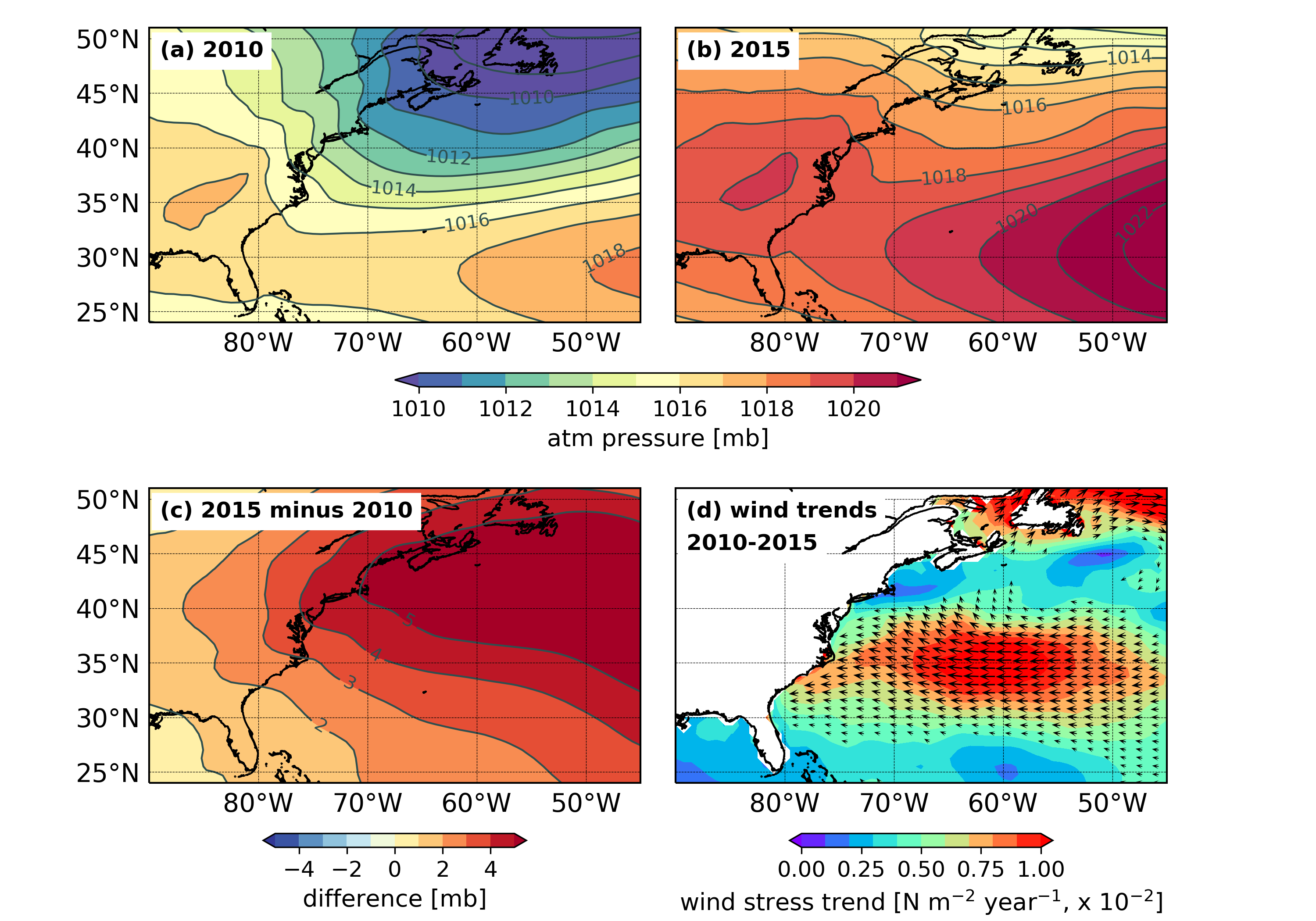 *atmospheric pressure and wind data from ERA interim reanalysis
Changes in Atmospheric Conditions During 2010-2015
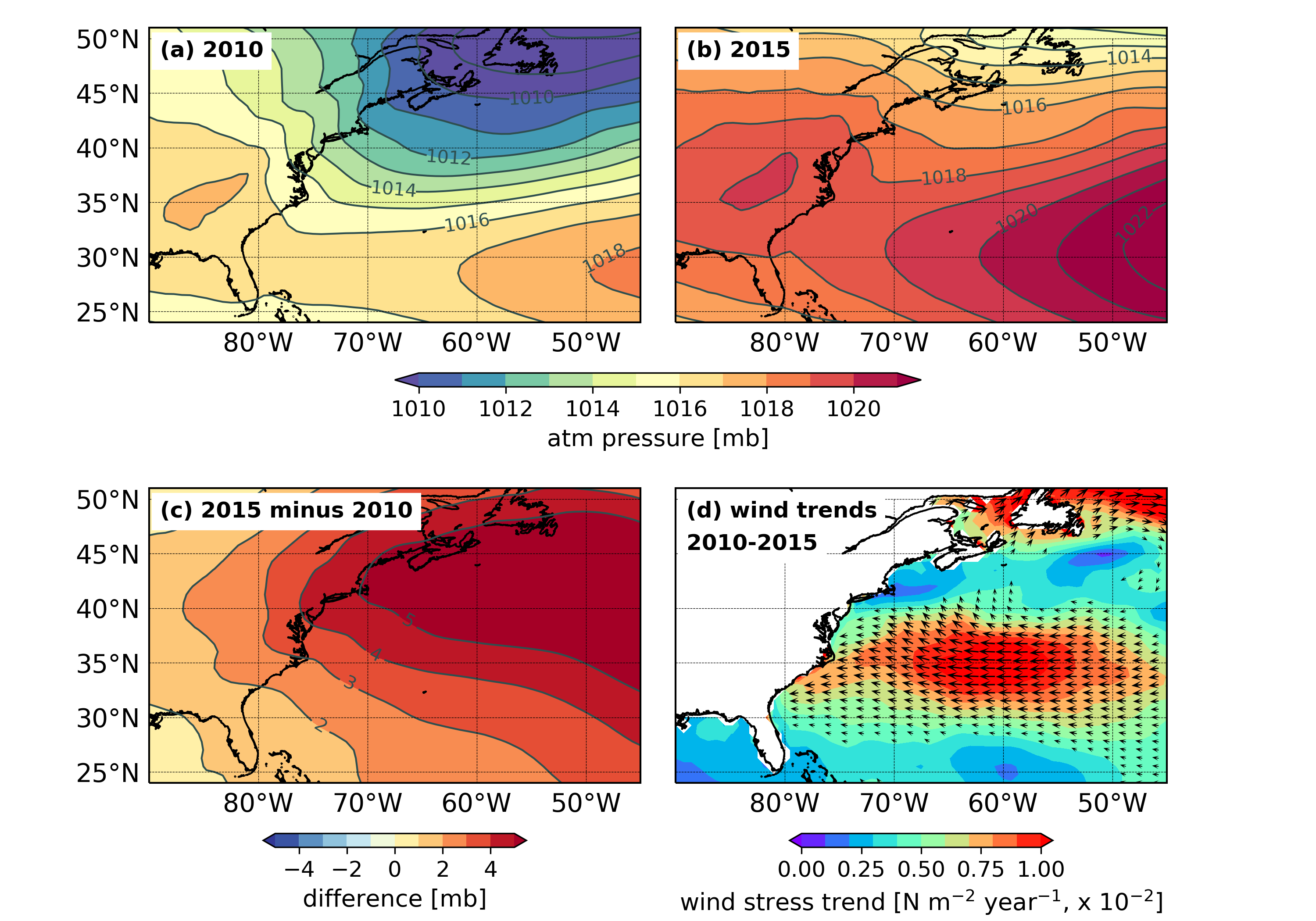 Northeast U.S. coast: Shifting wind patterns and increasing atmospheric pressure account for most of temporary SL decline 

Southeast U.S. coast: Wind effects are partially compensated by increasing atmospheric pressure, and do not account for SL increase
*atmospheric pressure and wind data from ERA interim reanalysis
Florida Current and Gulf Stream Effect on Sea Level Along East U.S. coast
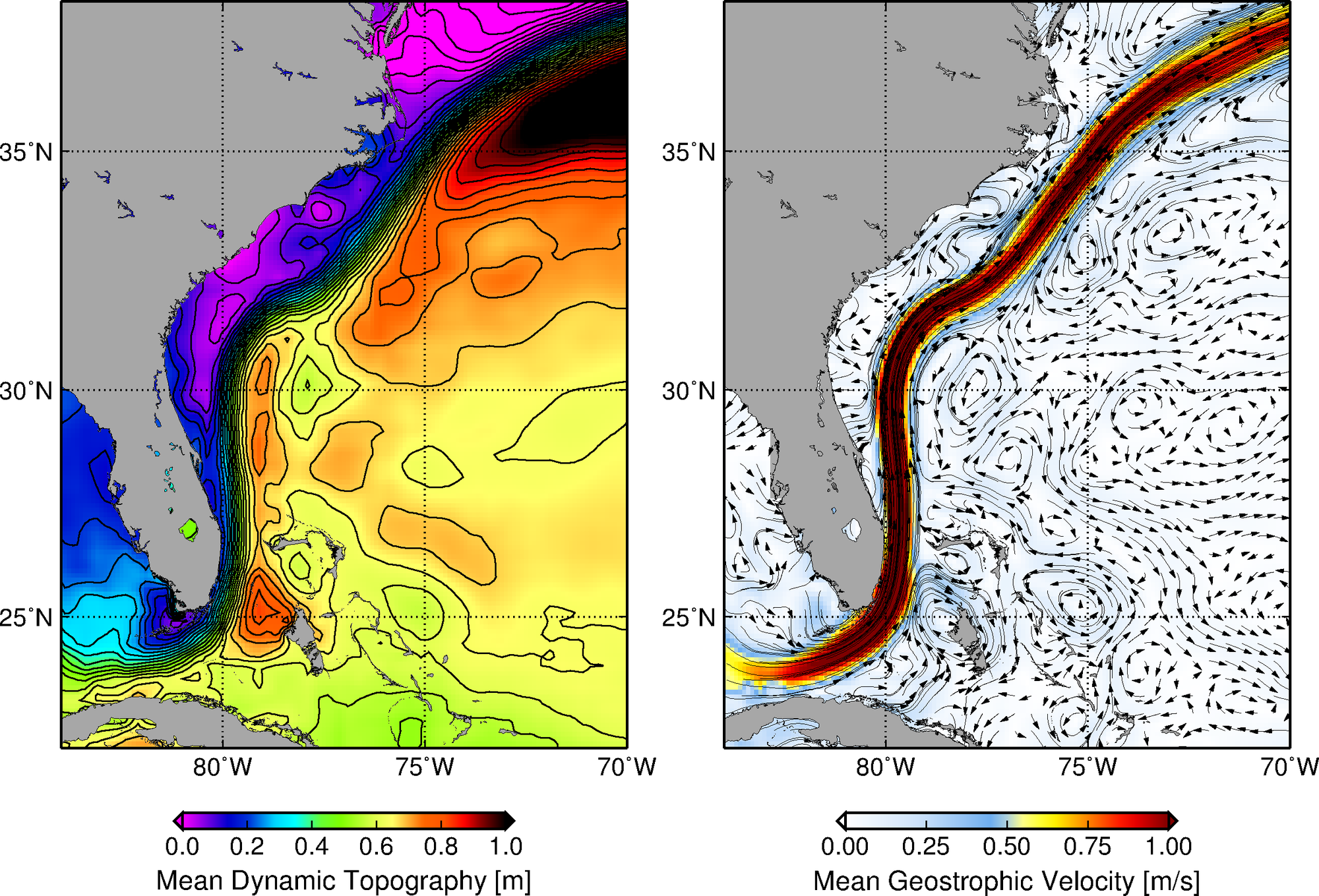 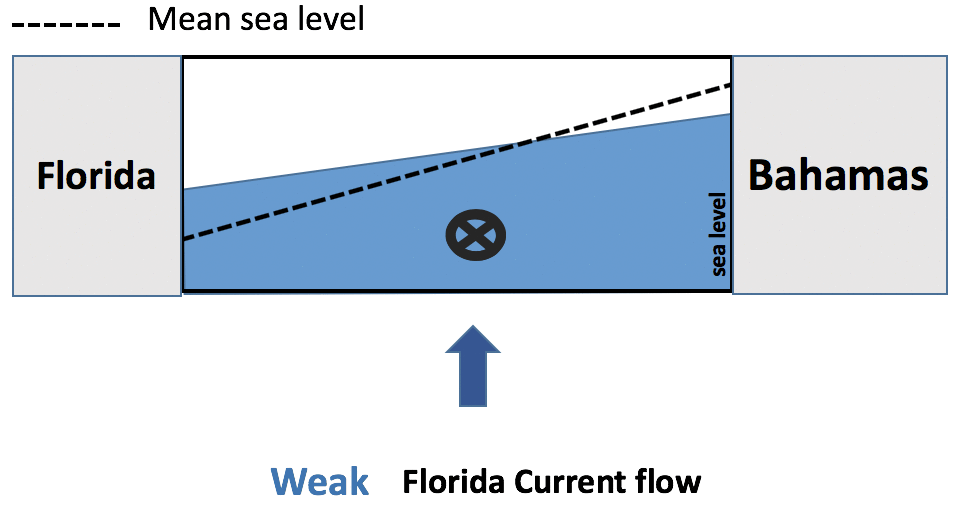 Gulf Stream
Florida Current
The Florida Current Transport
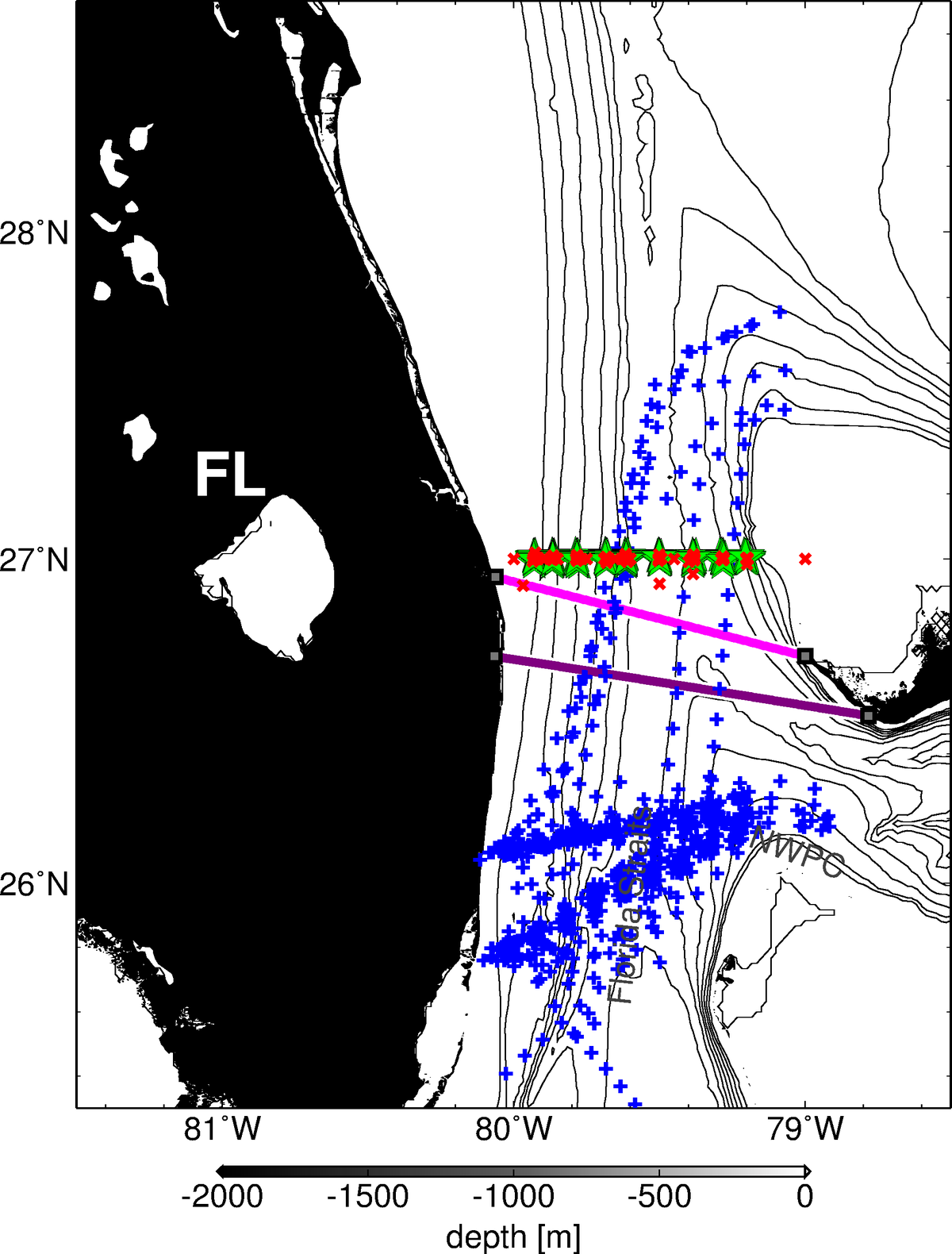 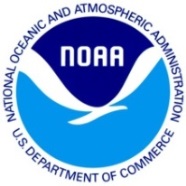 Daily record of the Florida Current flow since 1982
Cape Canaveral
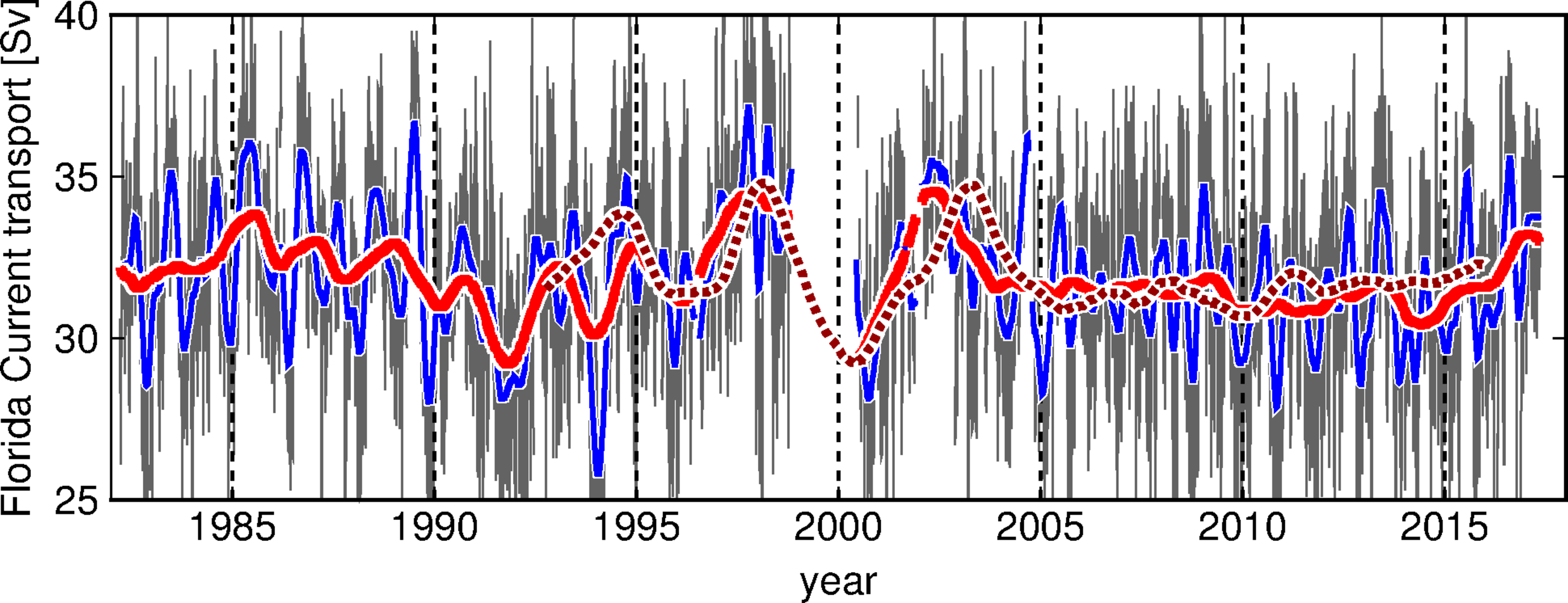 Bahamas
Daily FC transport (cable)
1 year low-pass (cable)
1 year low-pass (altimetry)
90 days low-pass   (cable)
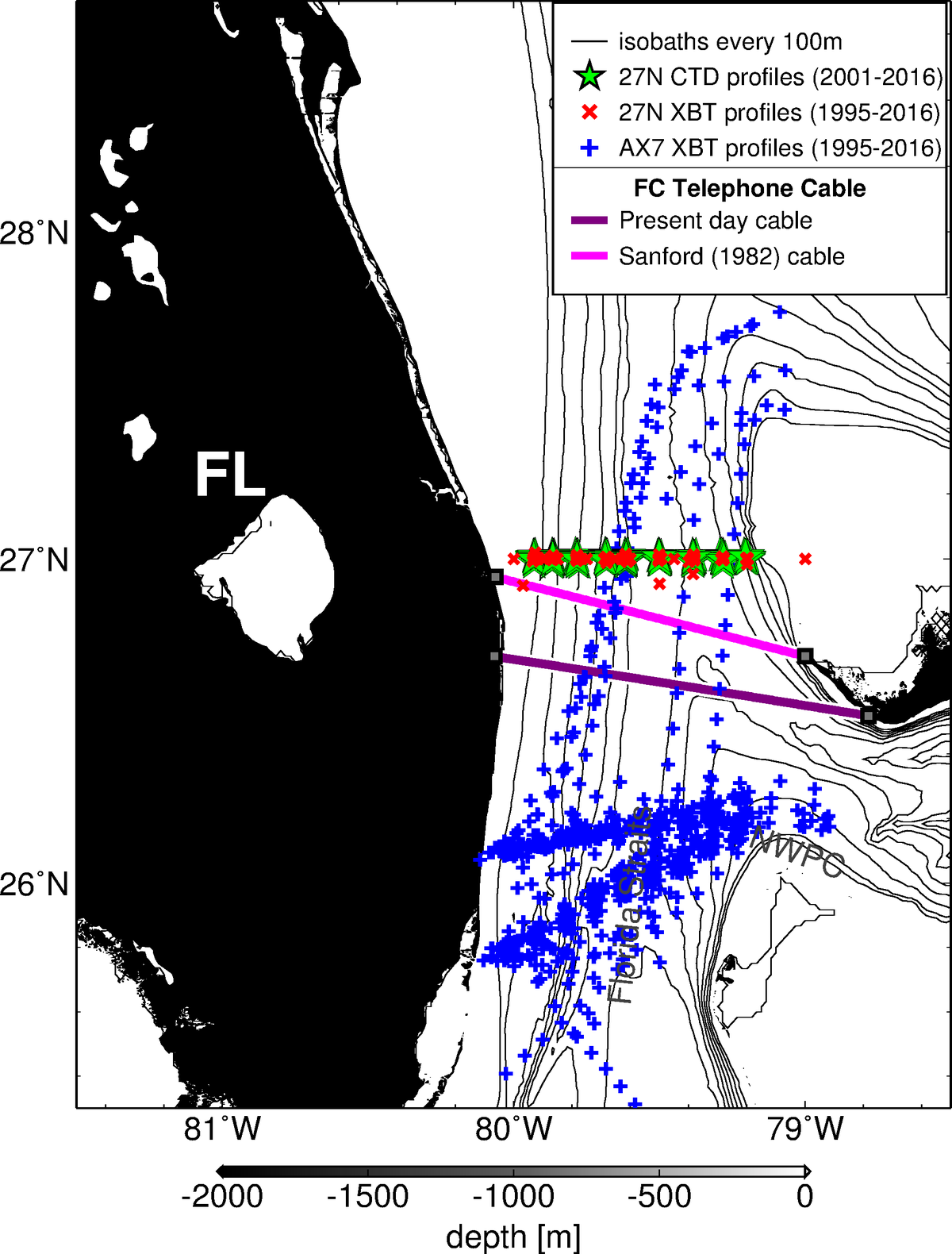 Florida Current transport stable during 2010-2015
Miami
Warming of the Florida Current during 2010-2015
Florida Current Temperature – Fall 2015
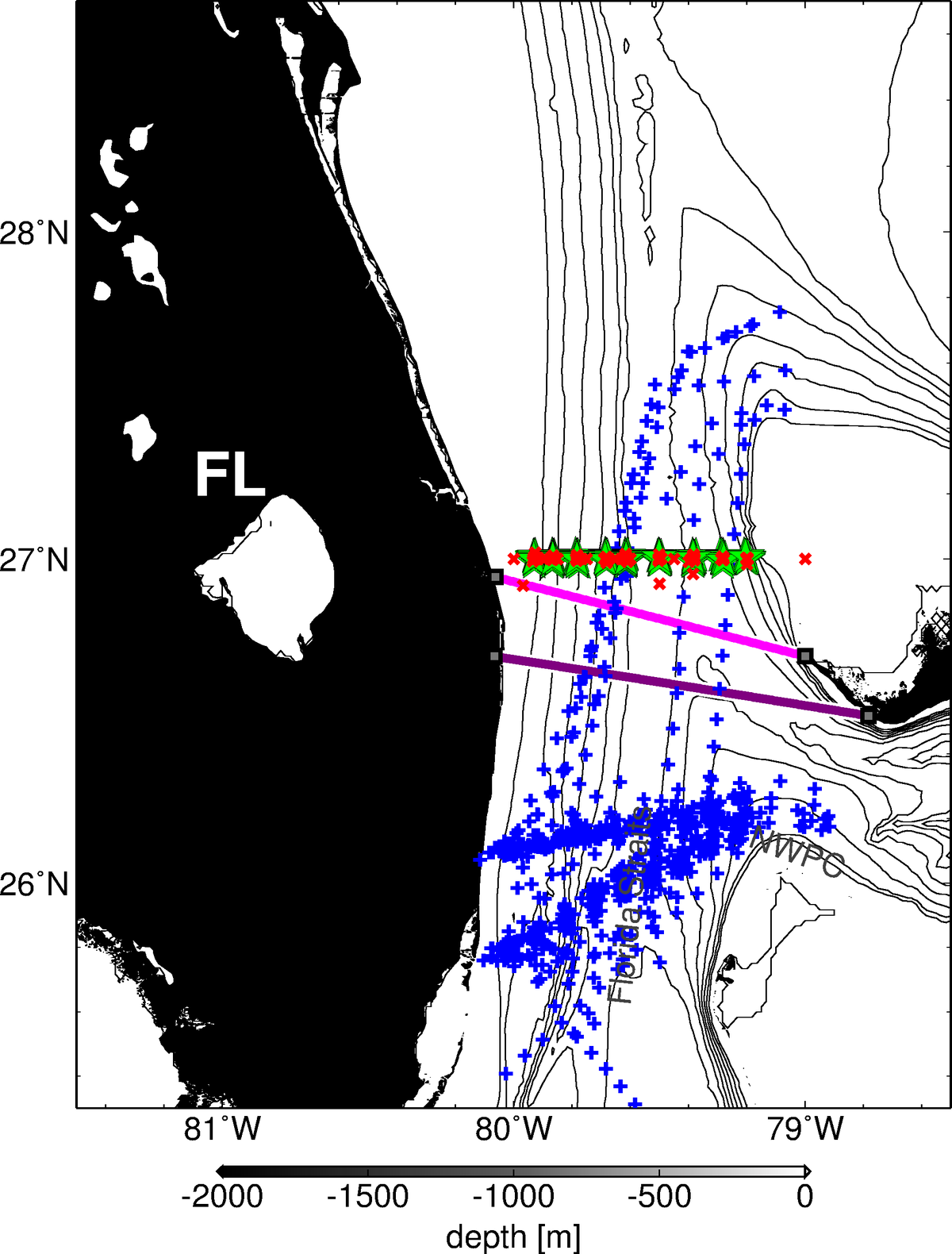 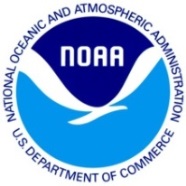 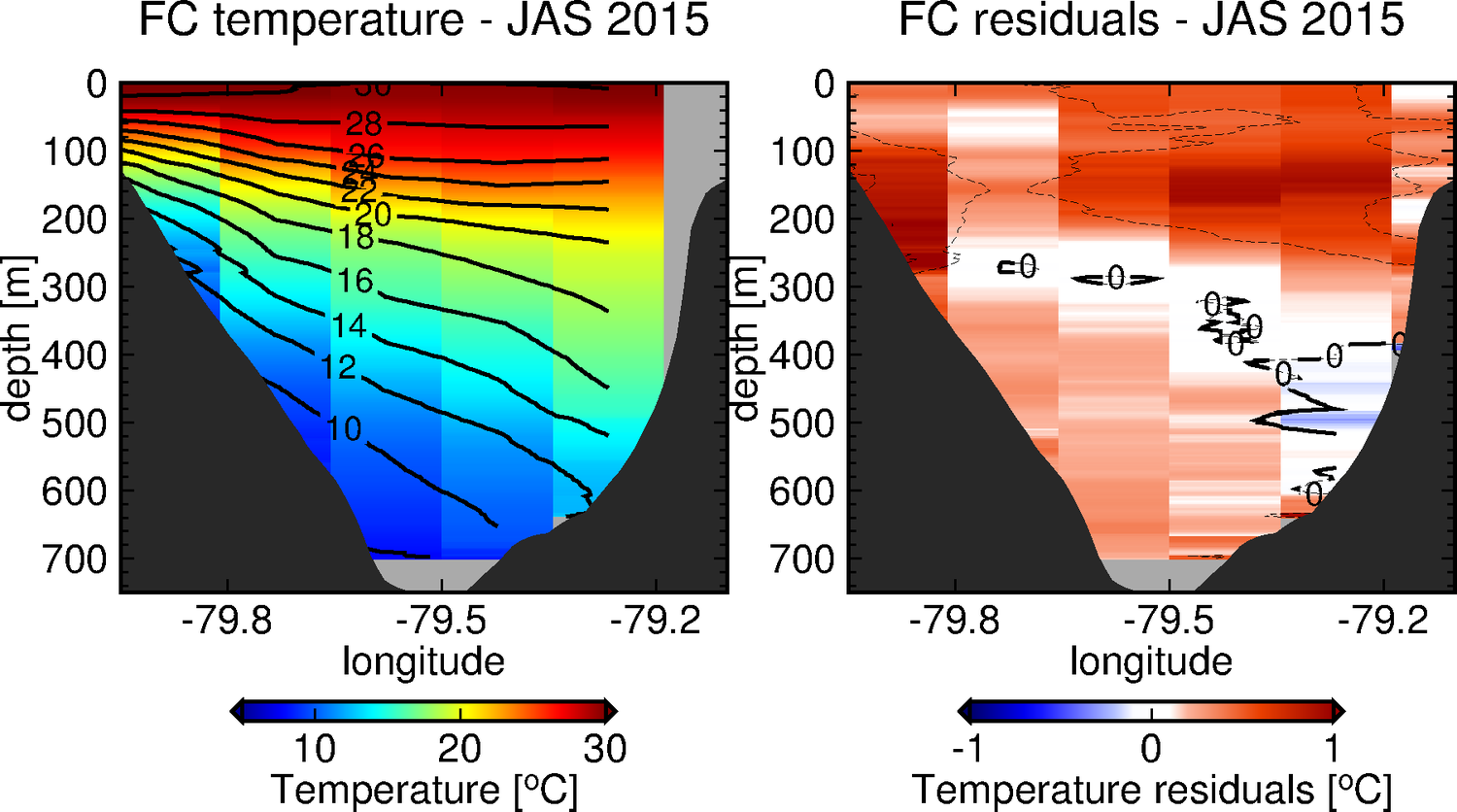 Cape Canaveral
Bahamas
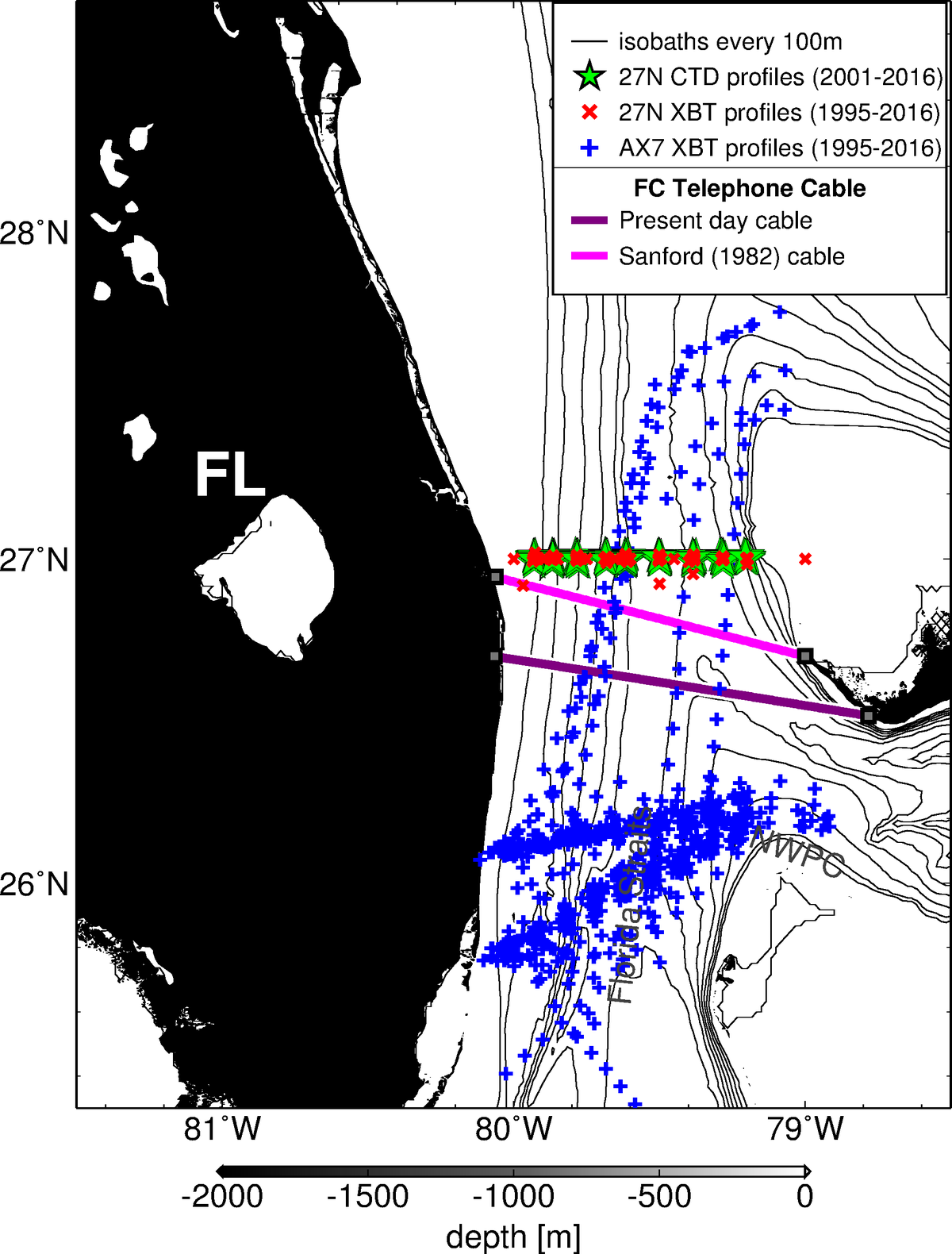 Miami
Year-to-year Changes in the Florida Current Temperature
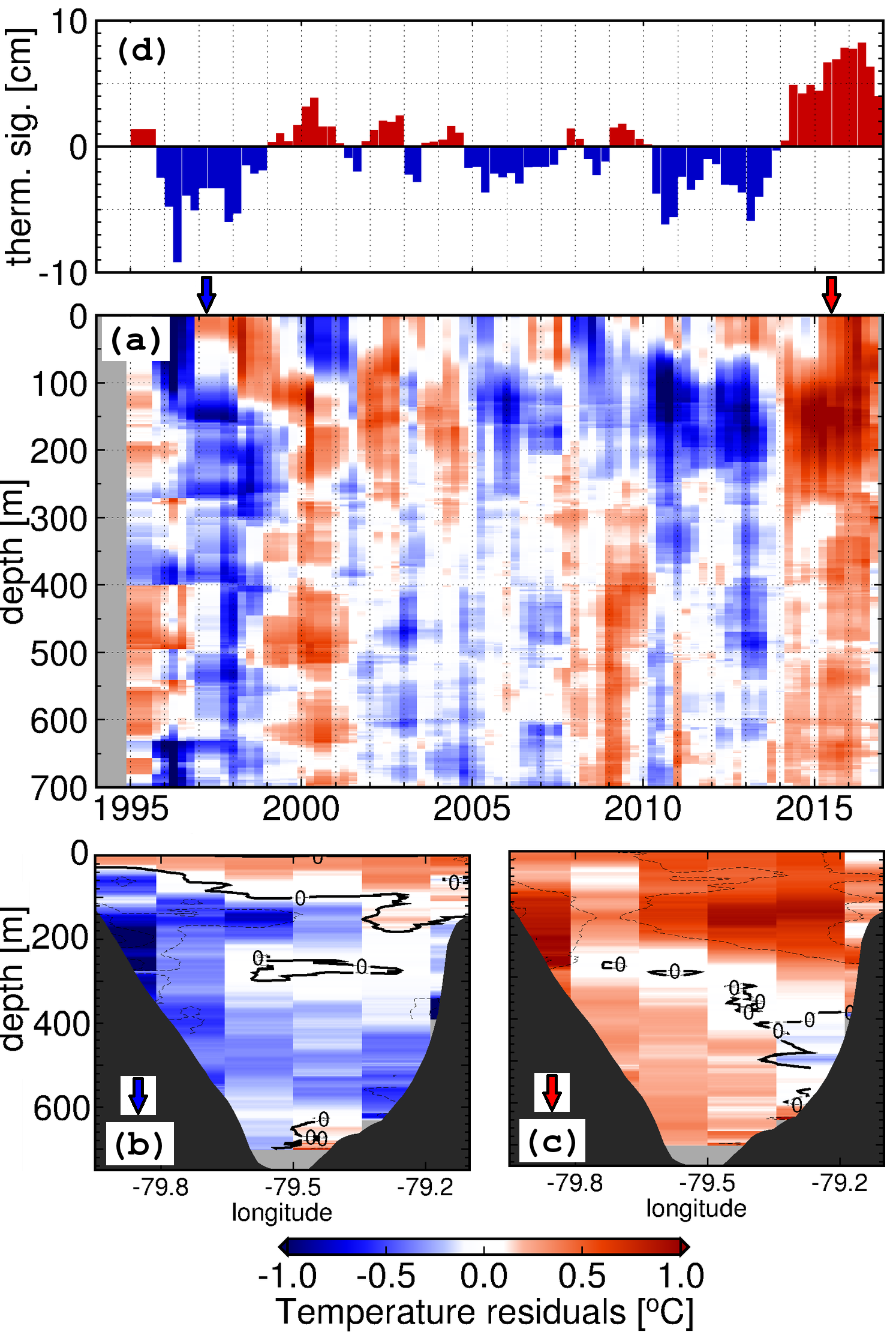 The 2010-2015 event:
Florida Current temperature shifted from a cold phase during 2010-2013 to a warm phase during 2014-2015
Florida Current warming over the period (~1ºC) accounted for a 12.5 cm thermosteric sea level rise at a rate of 18.9 mm/year
Thermosteric sea level rise recorded in the Florida Straits accounts for 95% of the dynamic sea level rise recorded by satellite altimetry, and in situ tide gauges
November, 2011
Temperature anomalies with seasonal cycle removed, and averaged for the Florida Straits
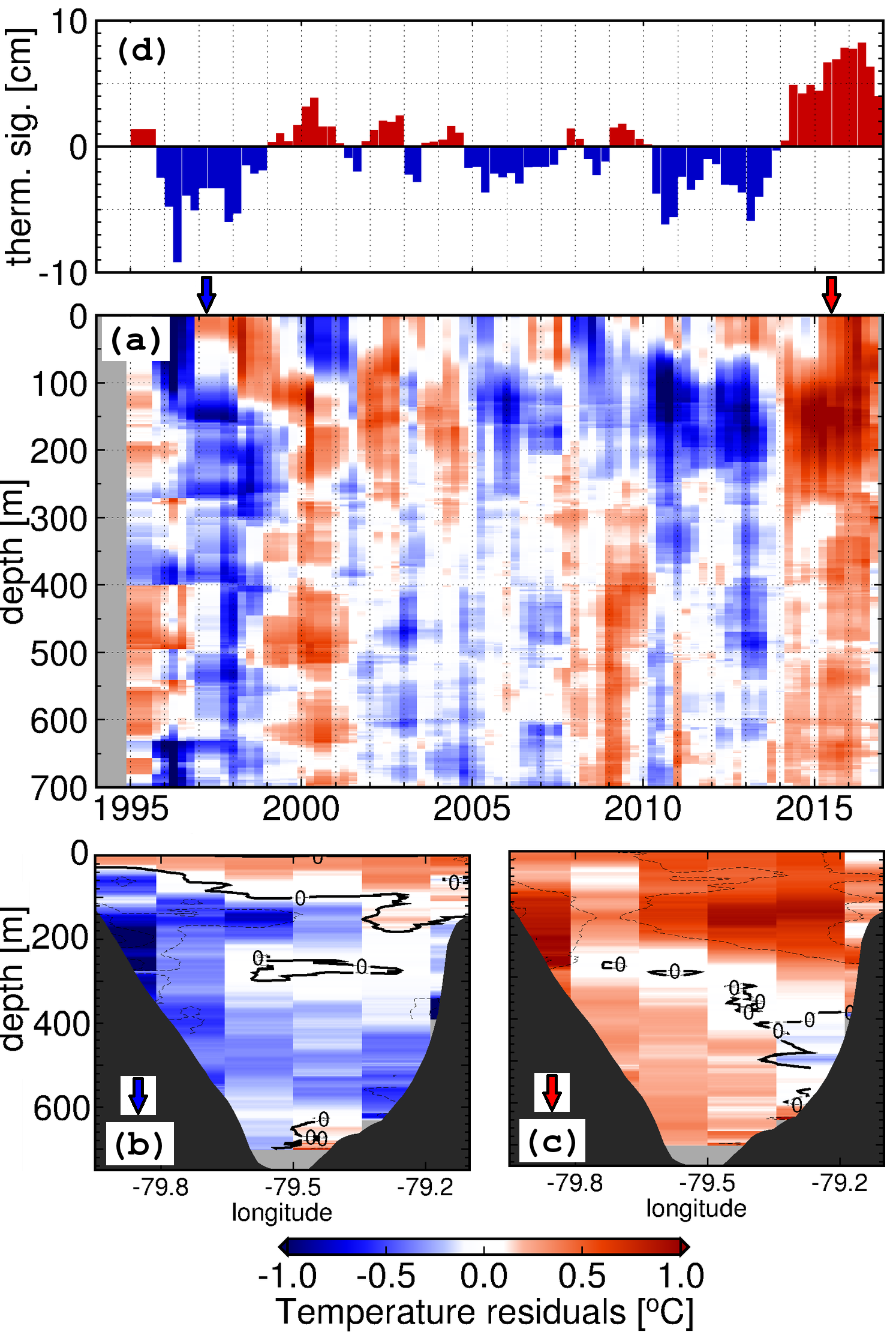 Relationship Between Florida Current Warming and Large-Scale Changes
Oc. Indicators of Large-Scale Changes
AMOC and NAO driven Large-scale Heat Convergence
Volkov et al., (2018)
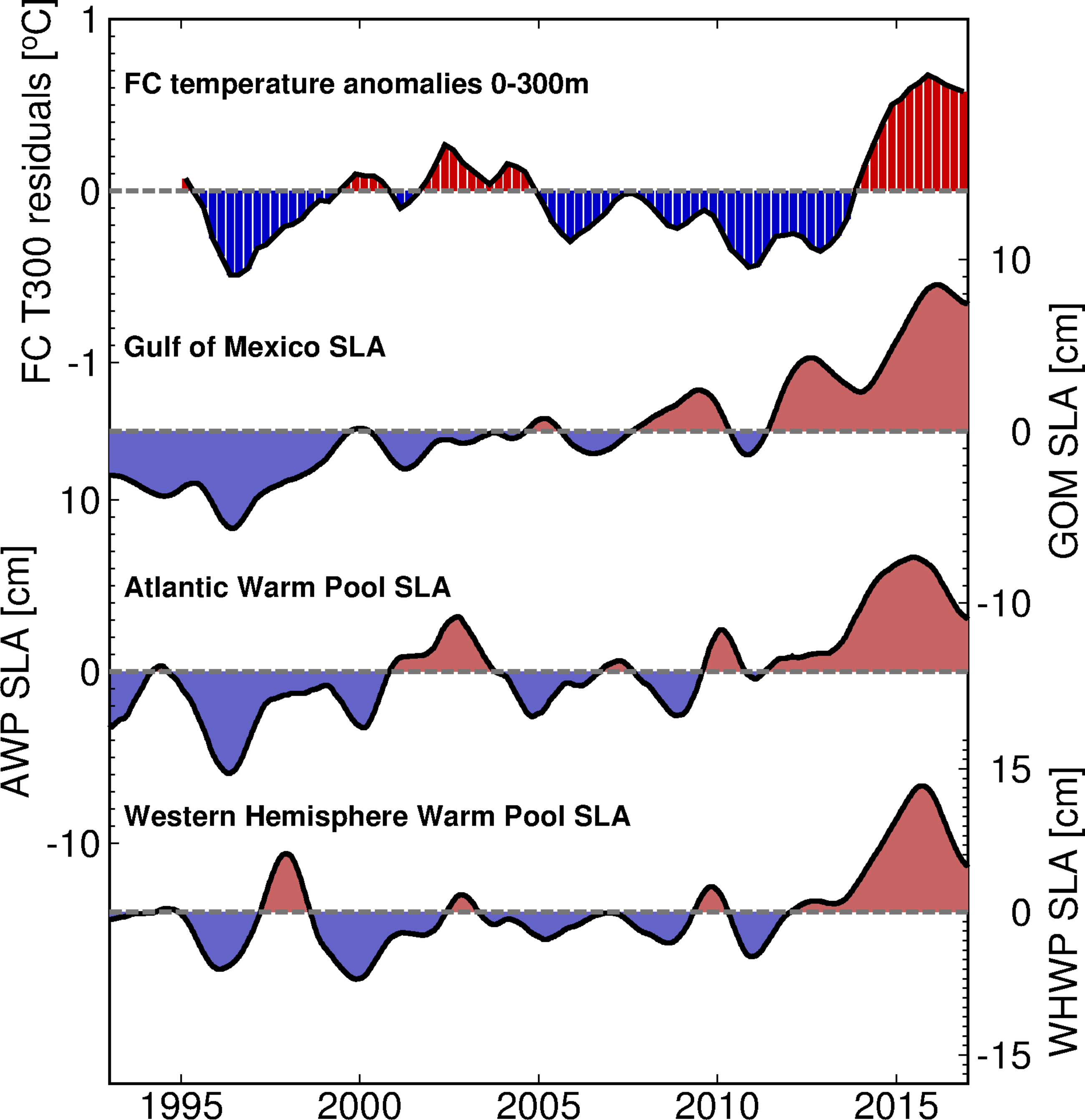 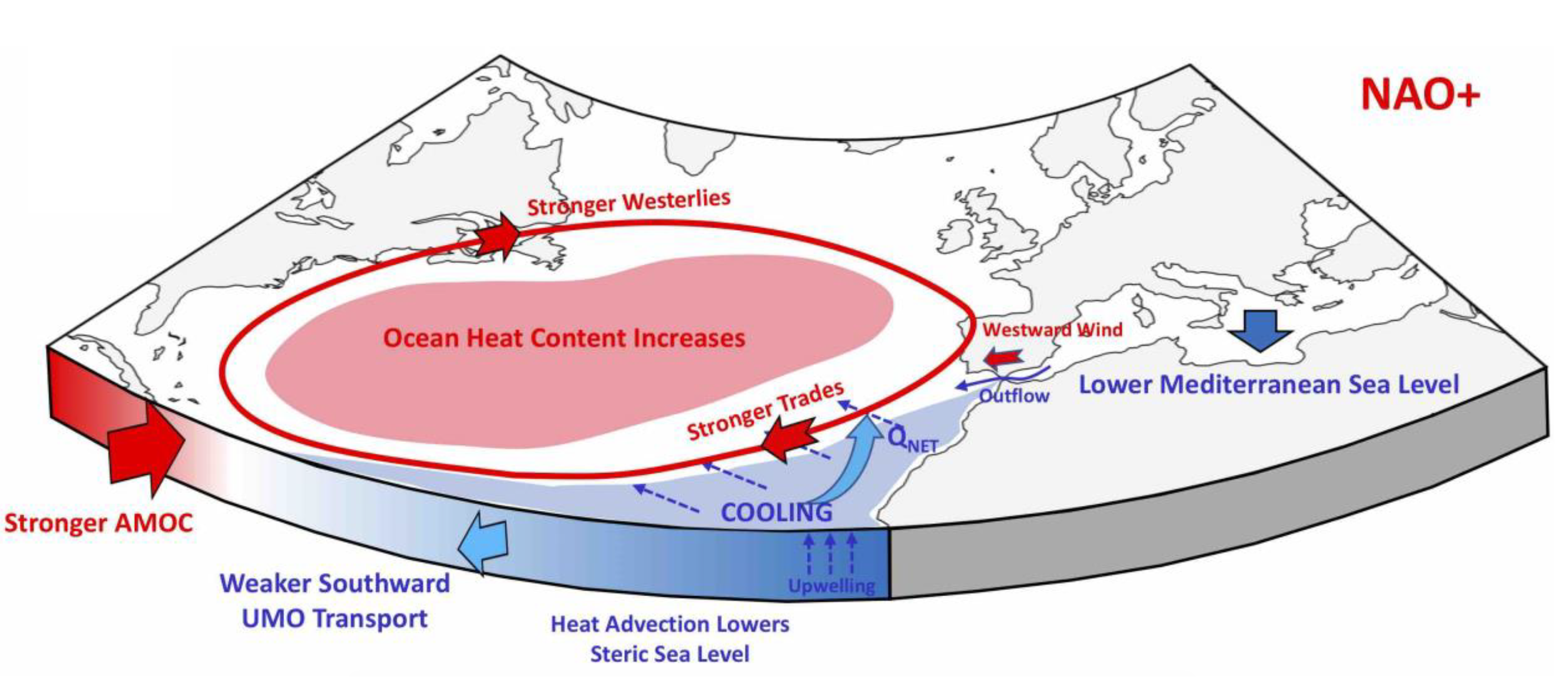 Florida Current warming during 2010-2015 is consistent with large scale heat convergence caused by the AMOC and modulated by the NAO
Volkov et al., (2018): Teleconnection between the Atlantic Meridional Overturning Circulation and sea level in the Mediterranean Sea. Journal of Climate, (doi:10.1175/JCLI-D-18-0474.1).
Conclusions
Accelerated sea level changes were recorded along the U.S. East Coast during 2010-2015
Accelerated sea level rise south of Cape Hatteras at rates as large as 25 mm/year
Temporary sea level decline north of Cape Hatteras at rates reaching 17 mm/year

Temporary decline in sea level North of Cape Hatteras is mostly accounted by changes in atmospheric conditions

Accelerated sea level rise south of Cape Hatteras was mostly thermosteric and accounted for by warming of the Florida Current and Gulf Stream during the period

The observed warming of the Florida Current was part of large-scale heat convergence in the North Atlantic ocean caused by the AMOC and modulated by the NAO
The Florida Current temperature may serve as a thermometer for monitoring large-scale ocean heat content changes in the North Atlantic ocean
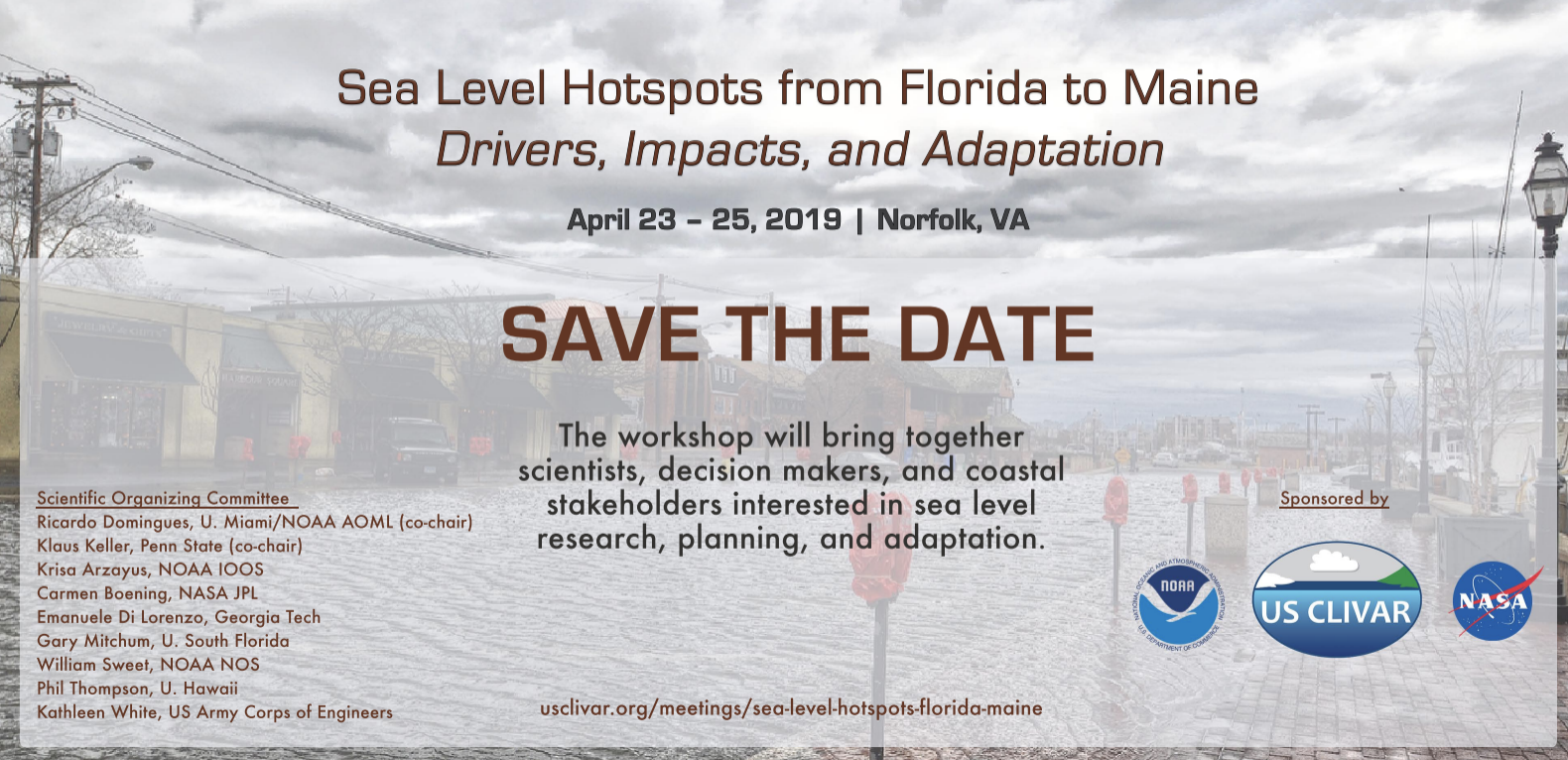 Accelerated sea level changes along the United States East Coast during 2010-2015

Ricardo Domingues1,2
Gustavo Goni2
Molly Baringer2
Denis Volkov1,2
1 University of Miami, Cooperative Institute for Marine and Atmospheric Studies - CIMAS, Miami, Florida, USA

2 NOAA Atlantic Oceanographic and Meteorological Laboratory - AOML, Miami, Florida, USA
Thank you
Reference
Domingues R., G. Goni, M. Baringer, D. Volkov (2018), What caused the accelerated sea level changes along the United States East Coast during 2010-2015?. Geophysical Research Letters, in press, doi: 10.1029/2018GL081183.
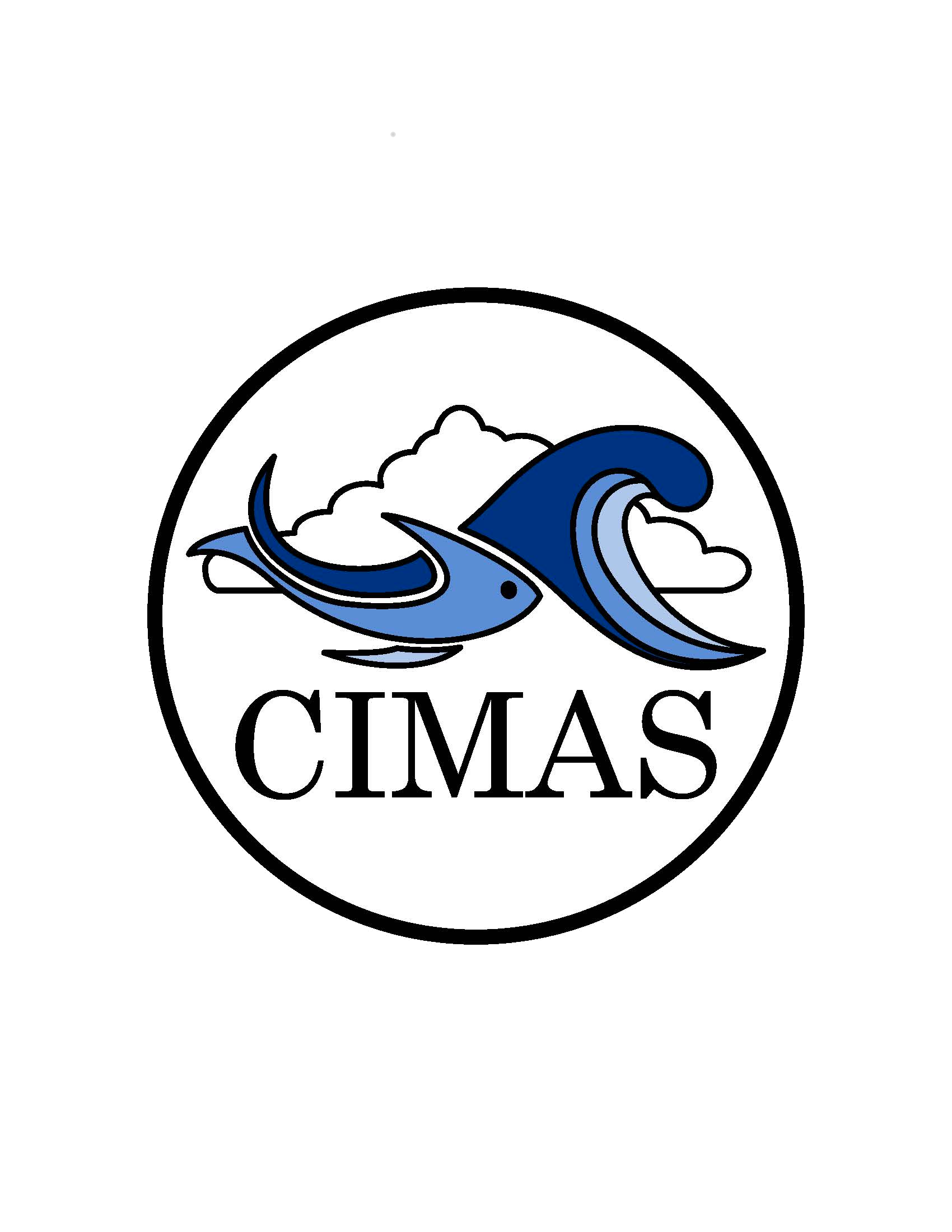 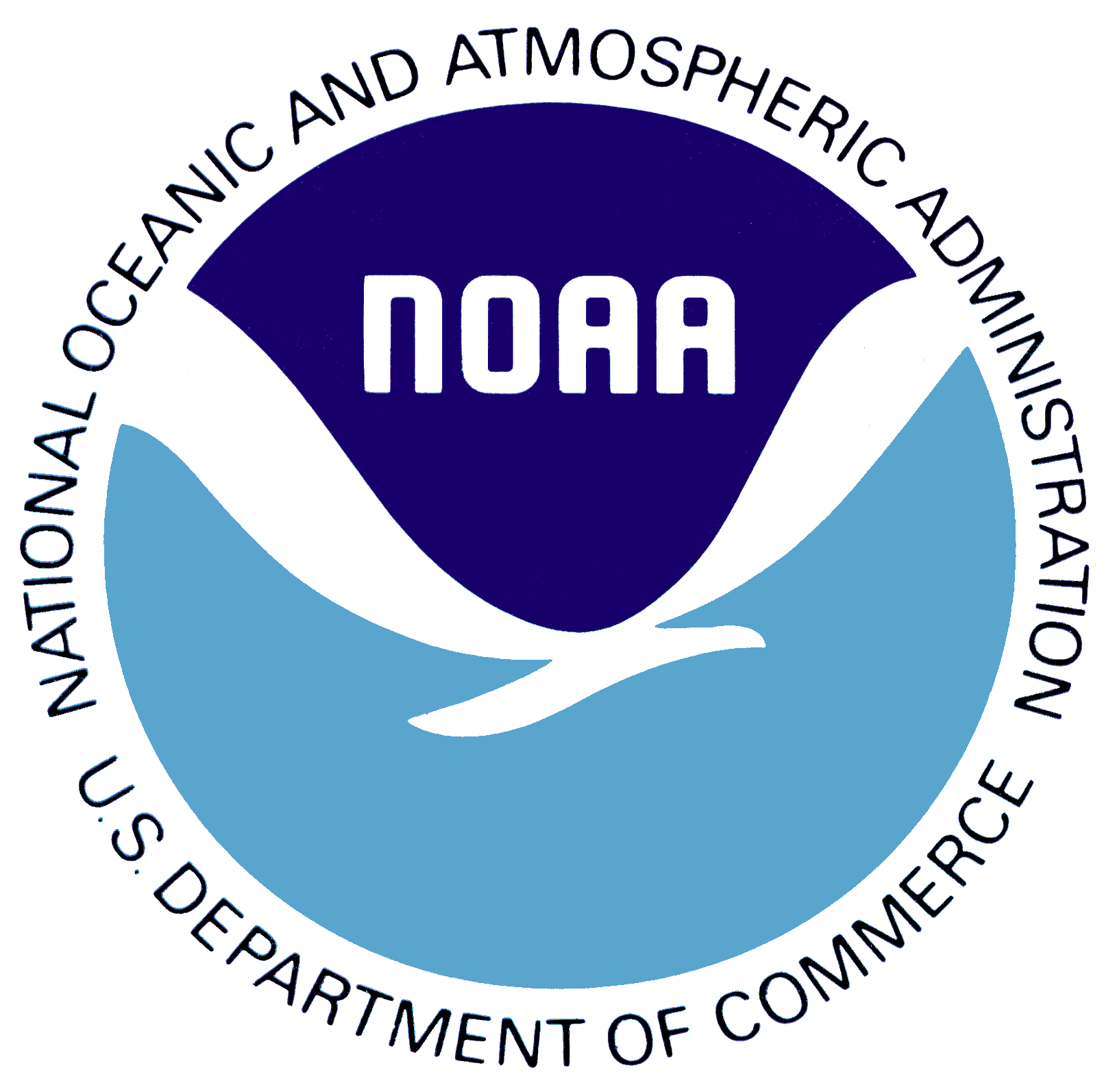 Ricardo.Domingues@noaa.gov